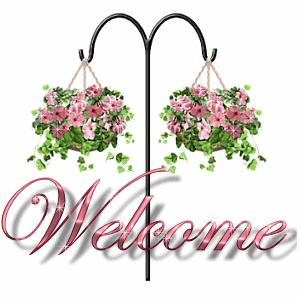 وسهلا
أهلا
الأستاذ الدكتور/ يوسف حسين
أستاذ التشريح وعلم الأجنة 
سلايدات اللاب ^^
1
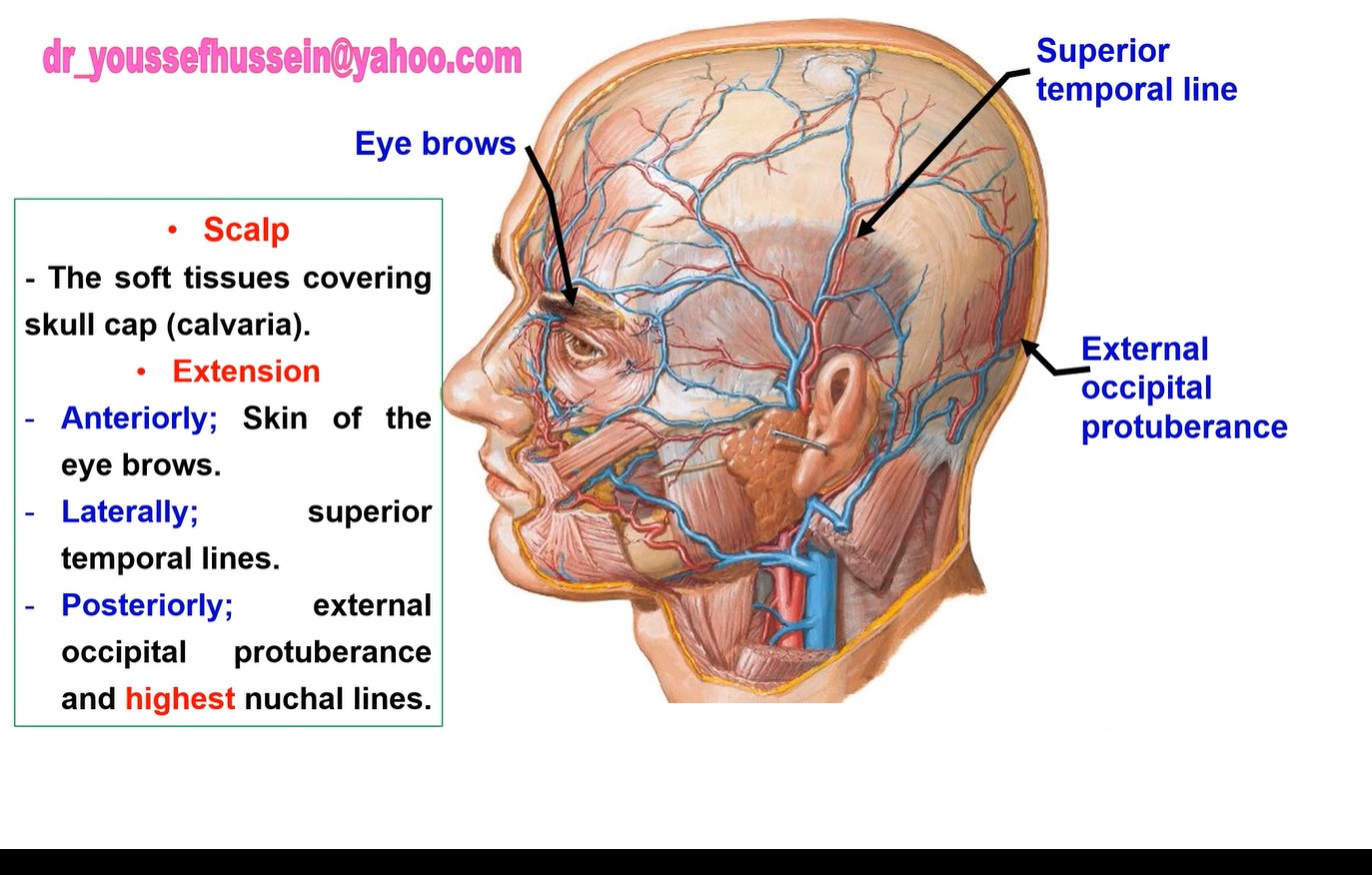 2
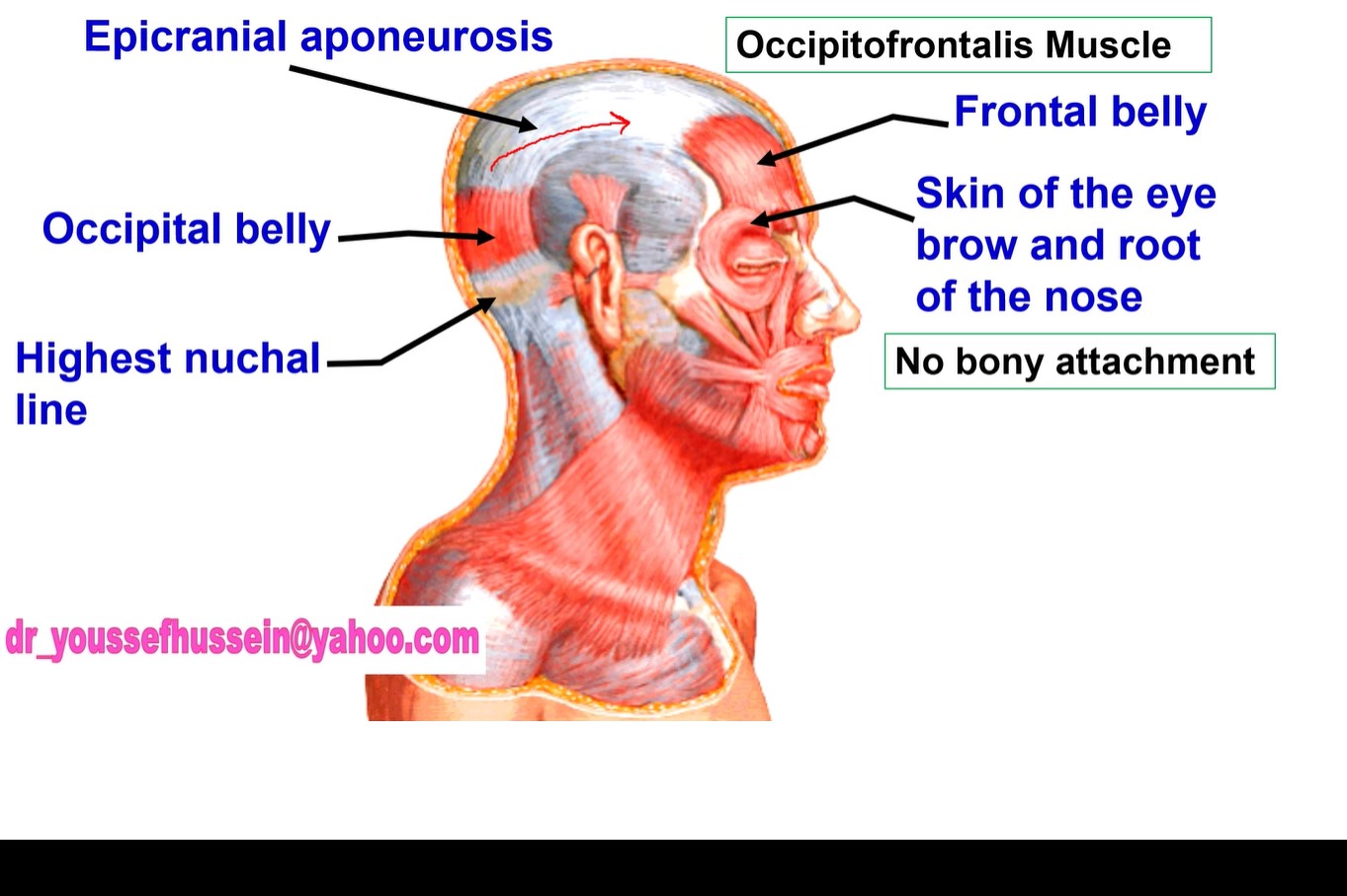 3
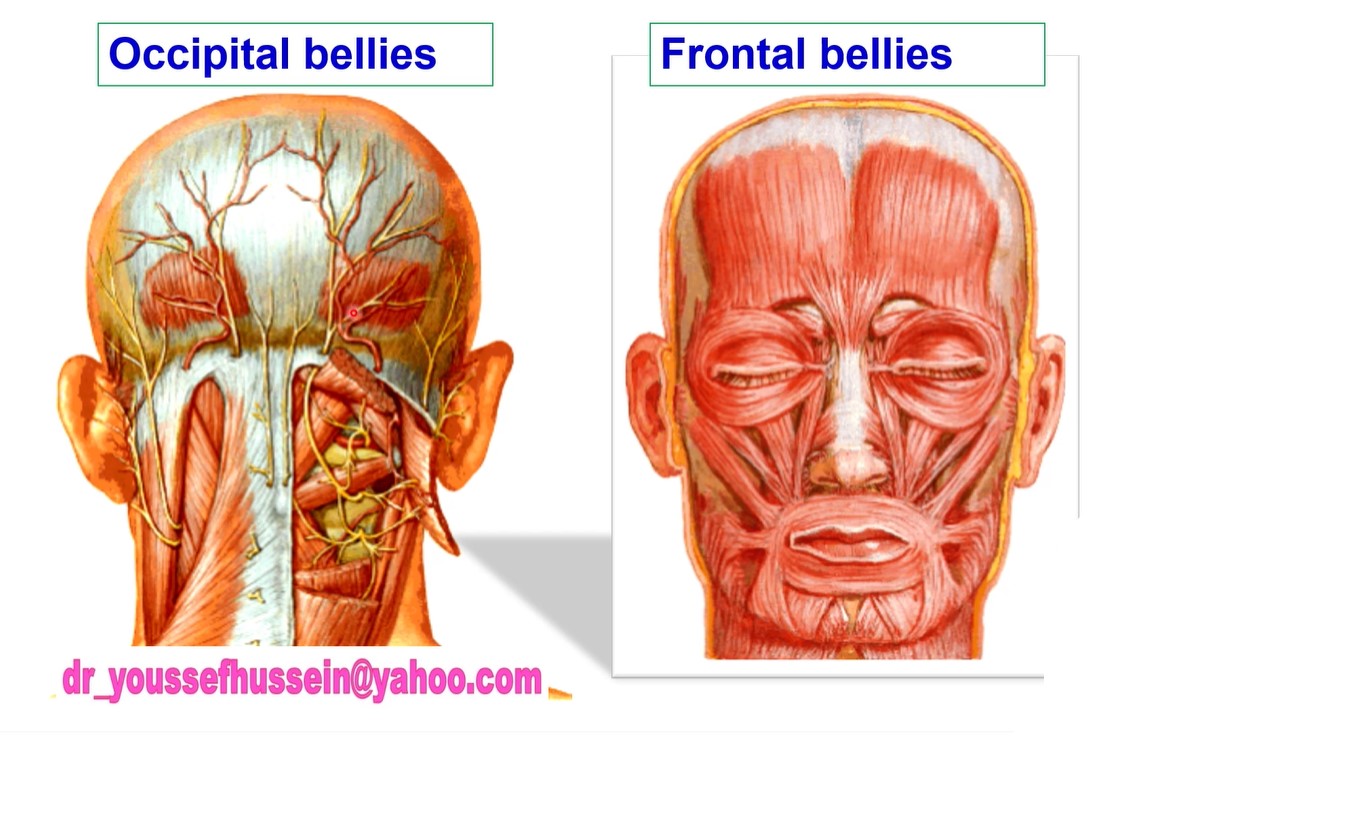 4
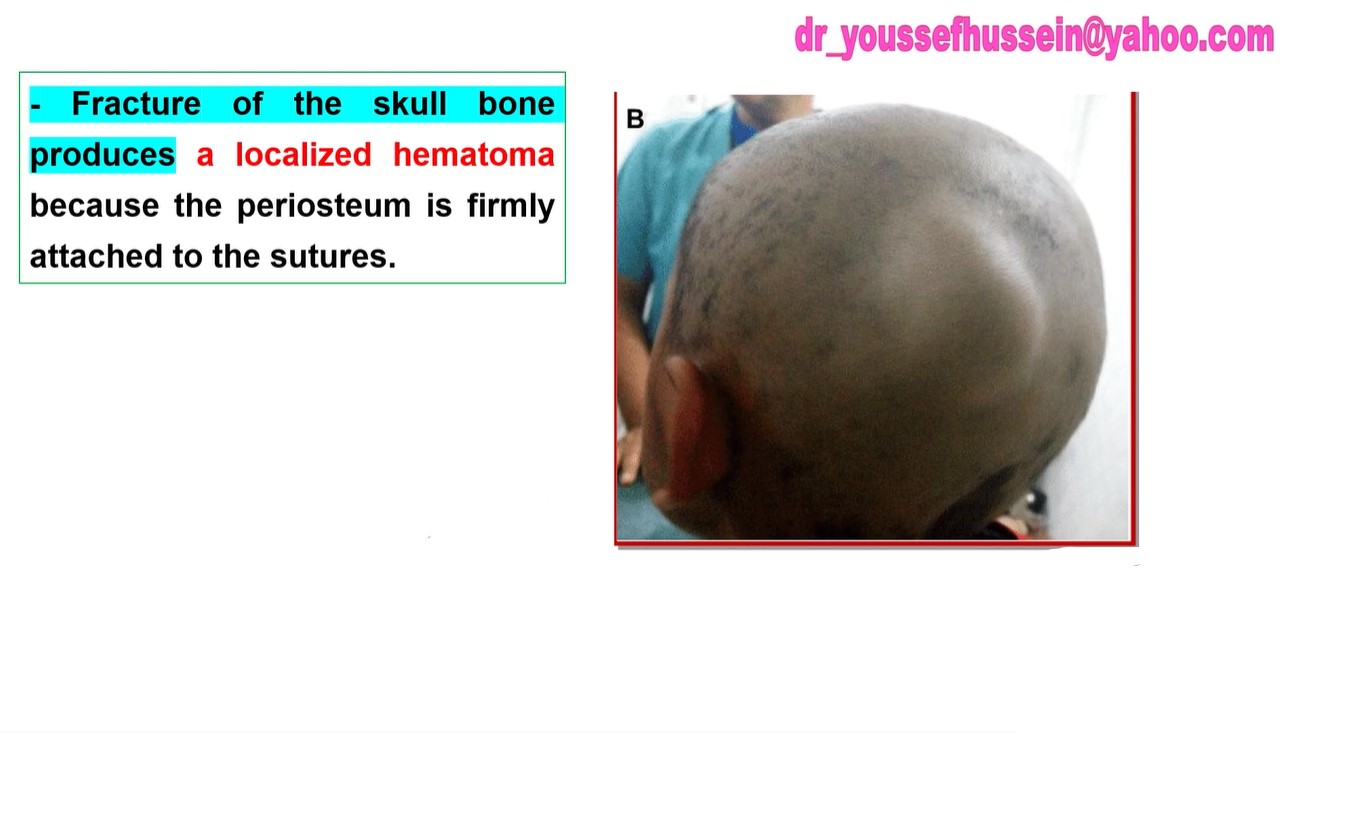 5
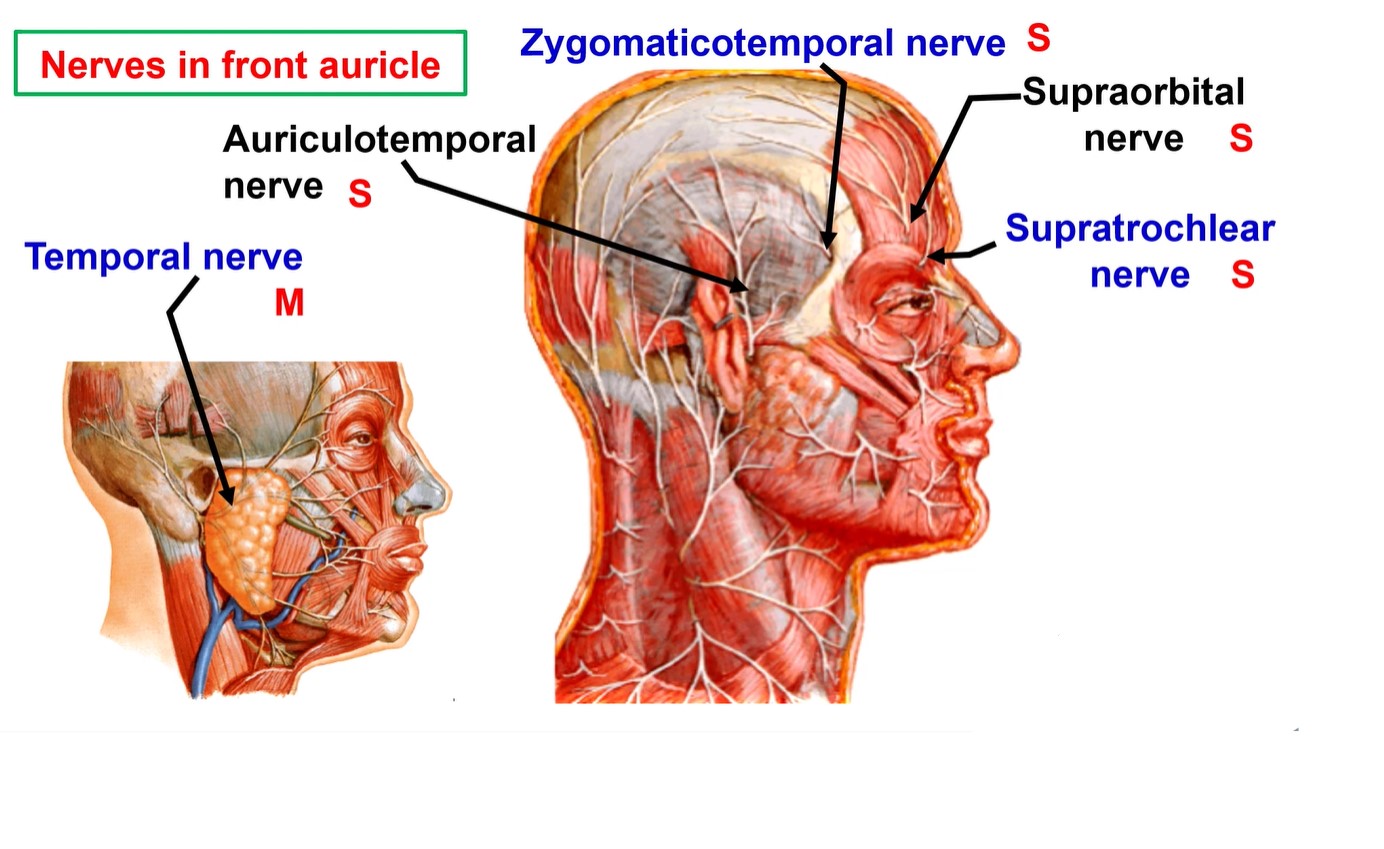 6
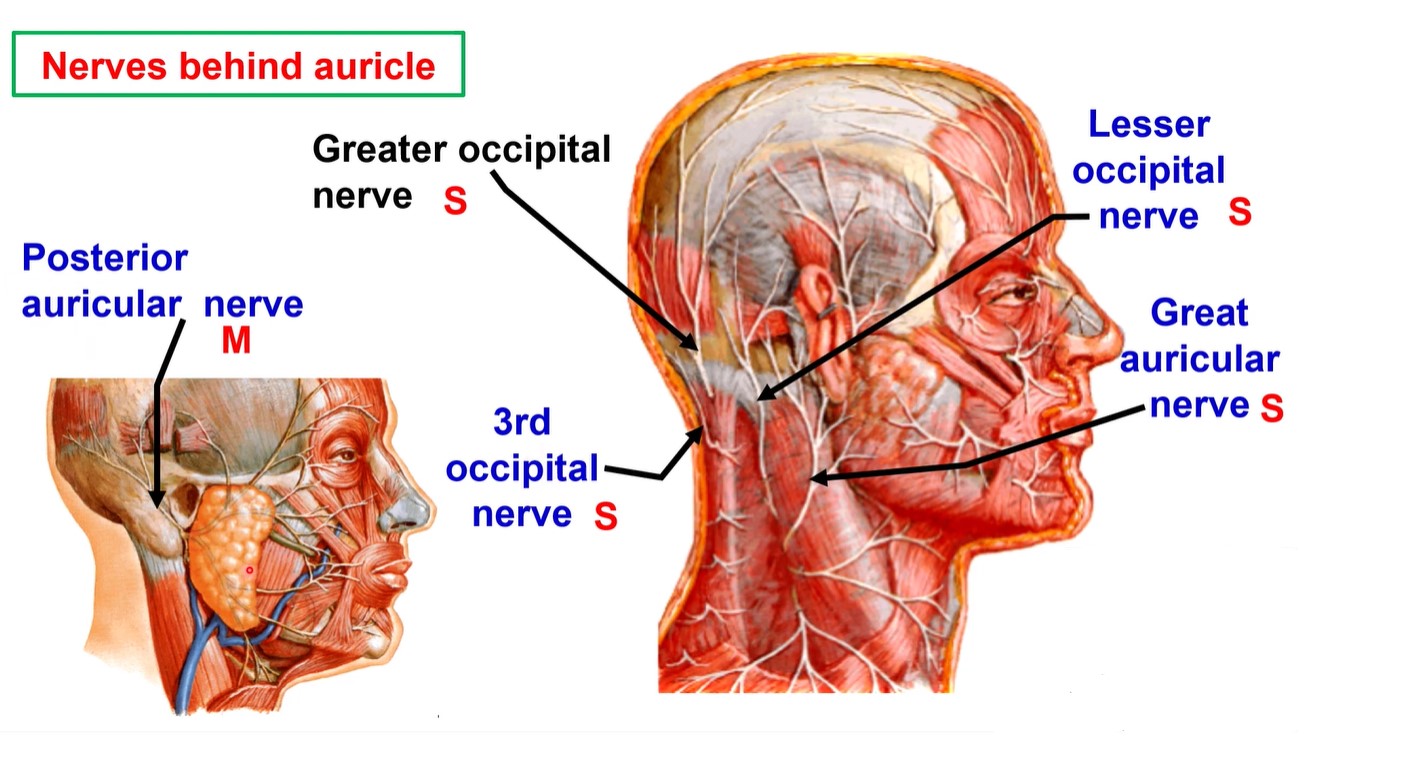 7
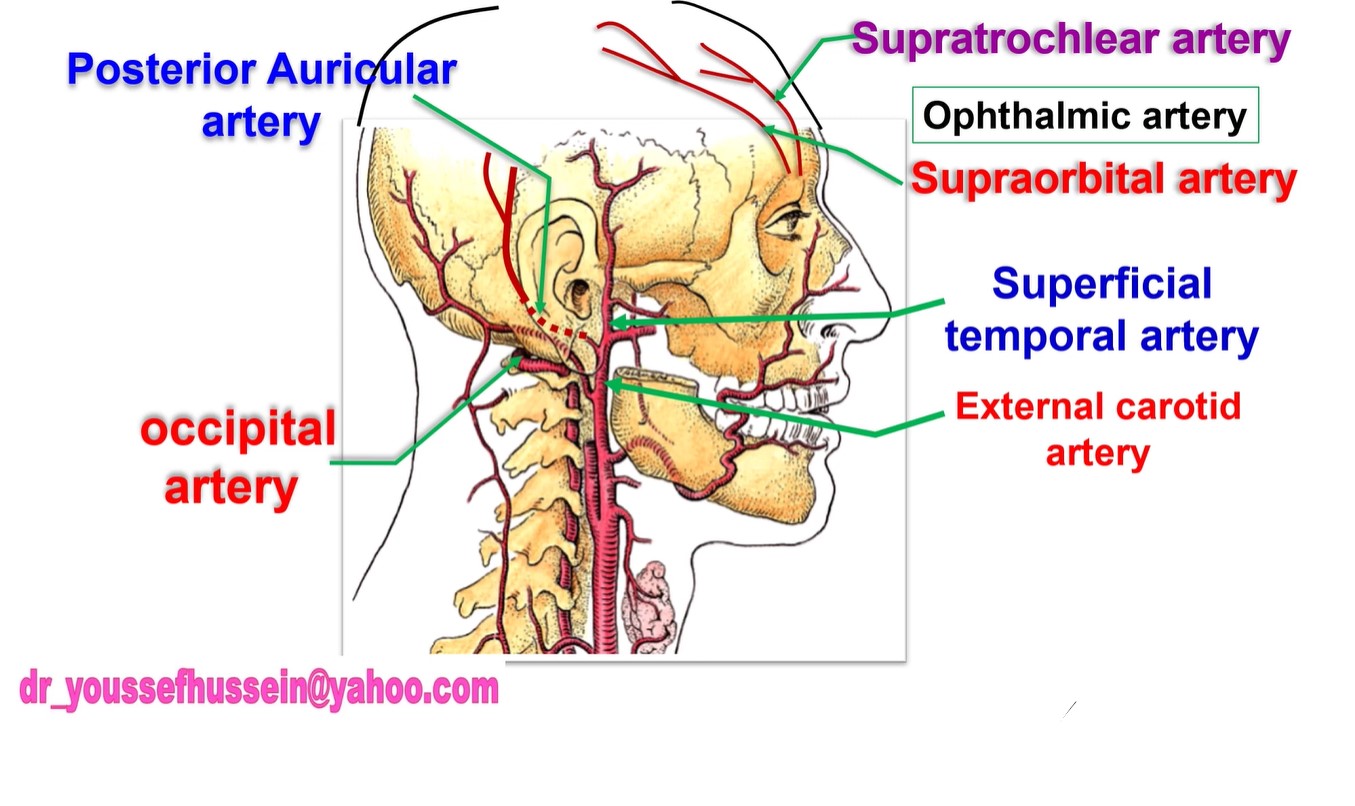 8
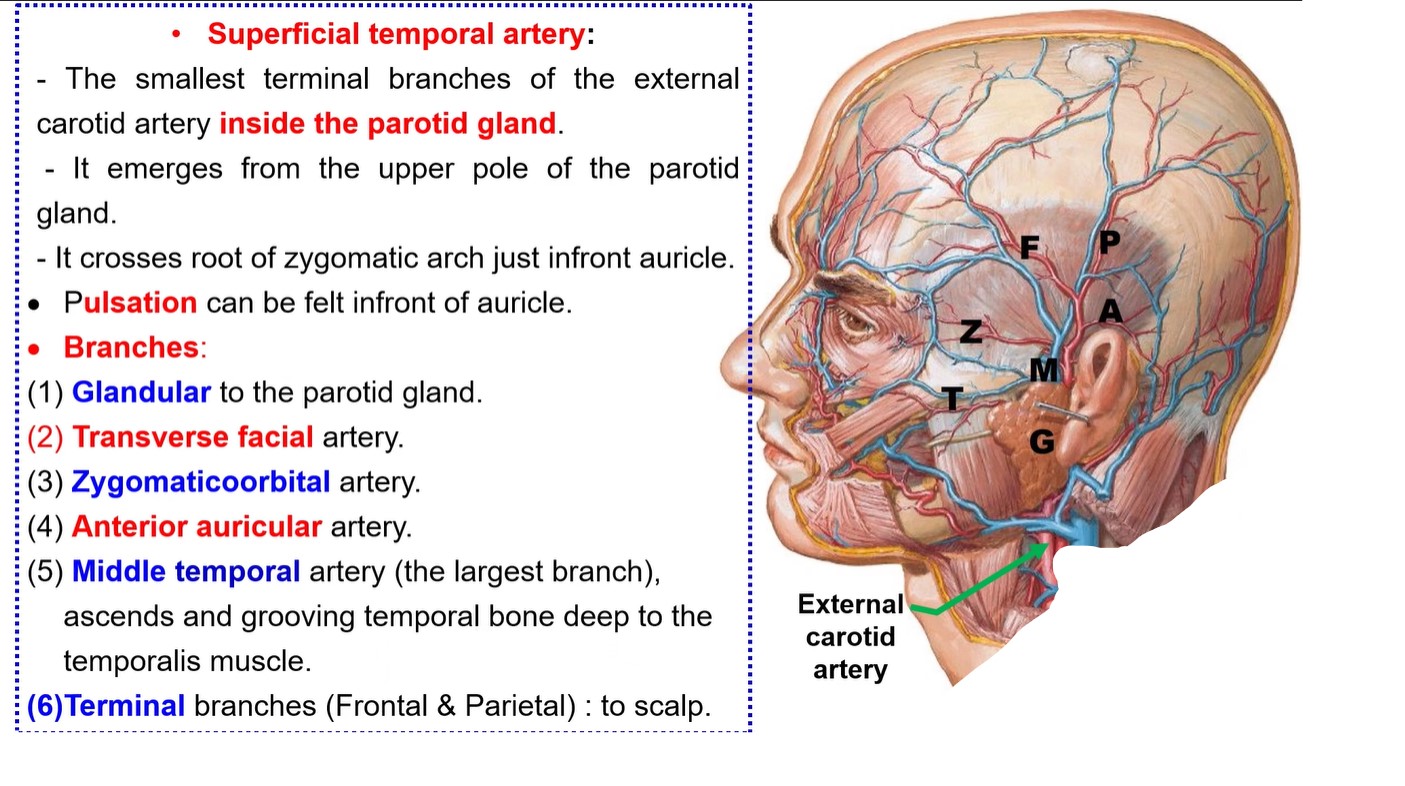 9
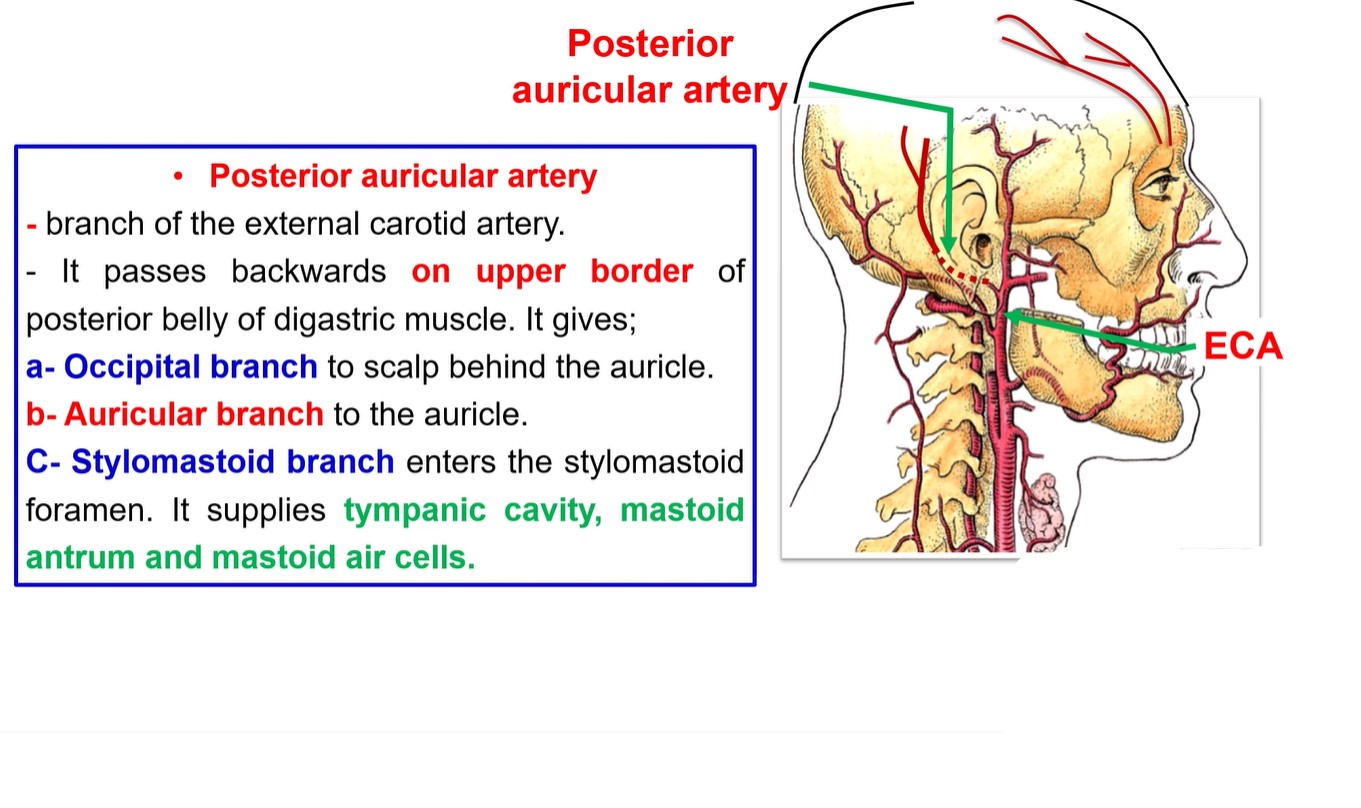 Posterior auricular artery
10
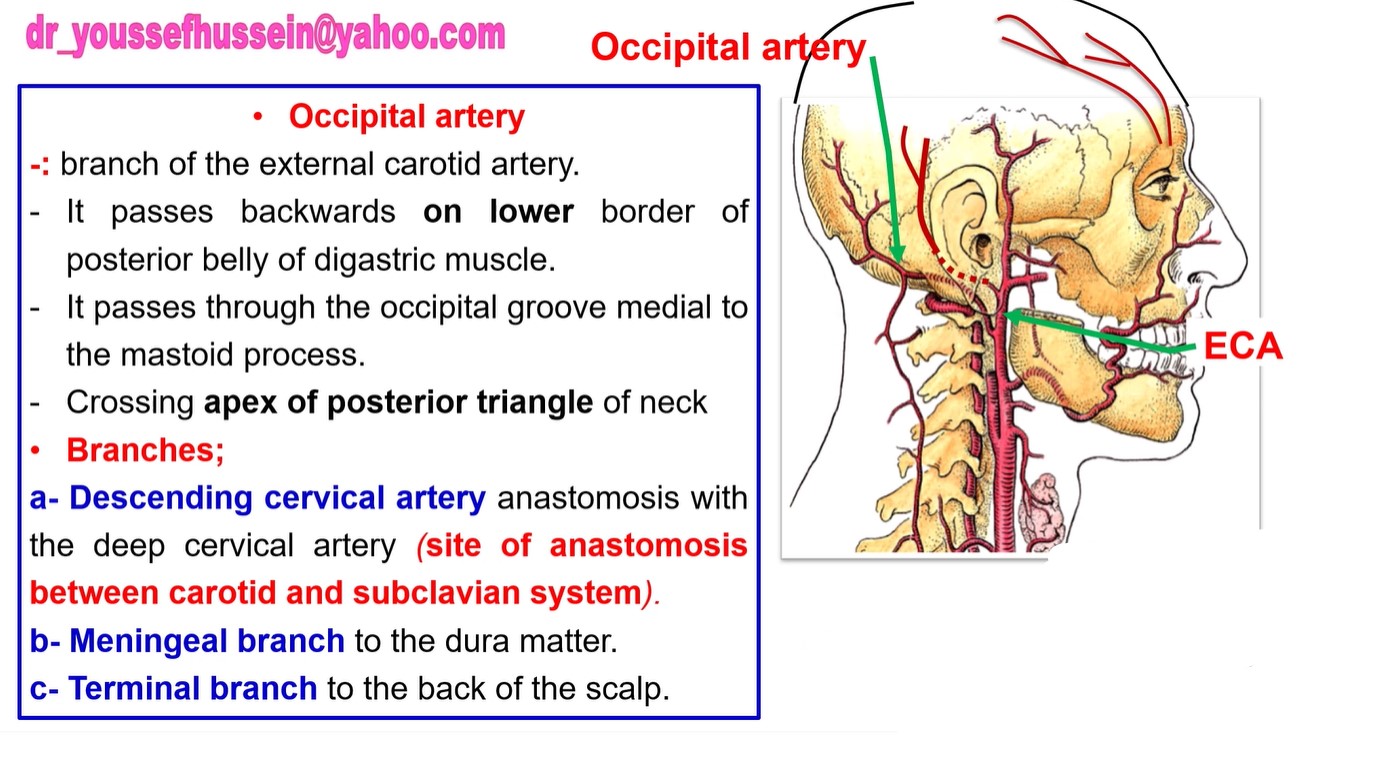 occipital
11
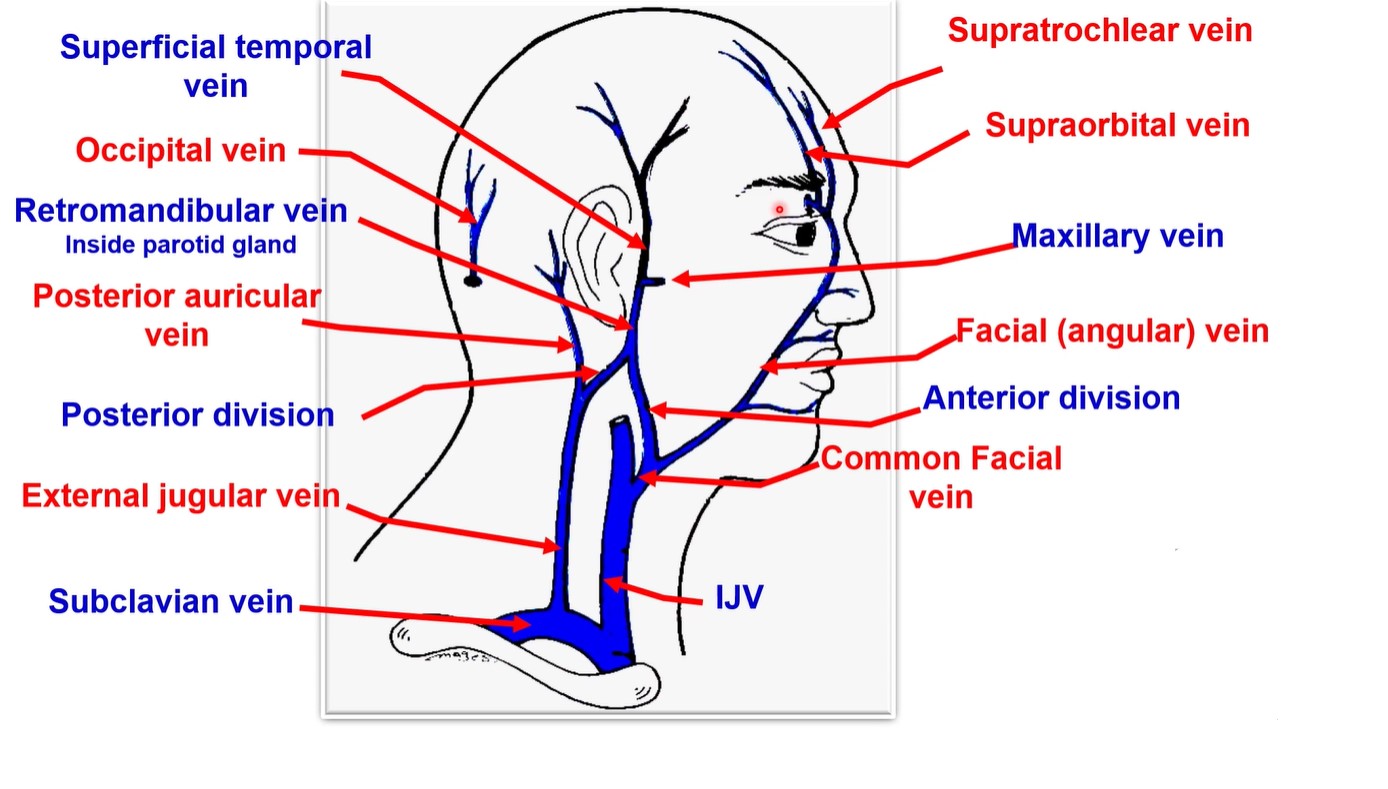 12
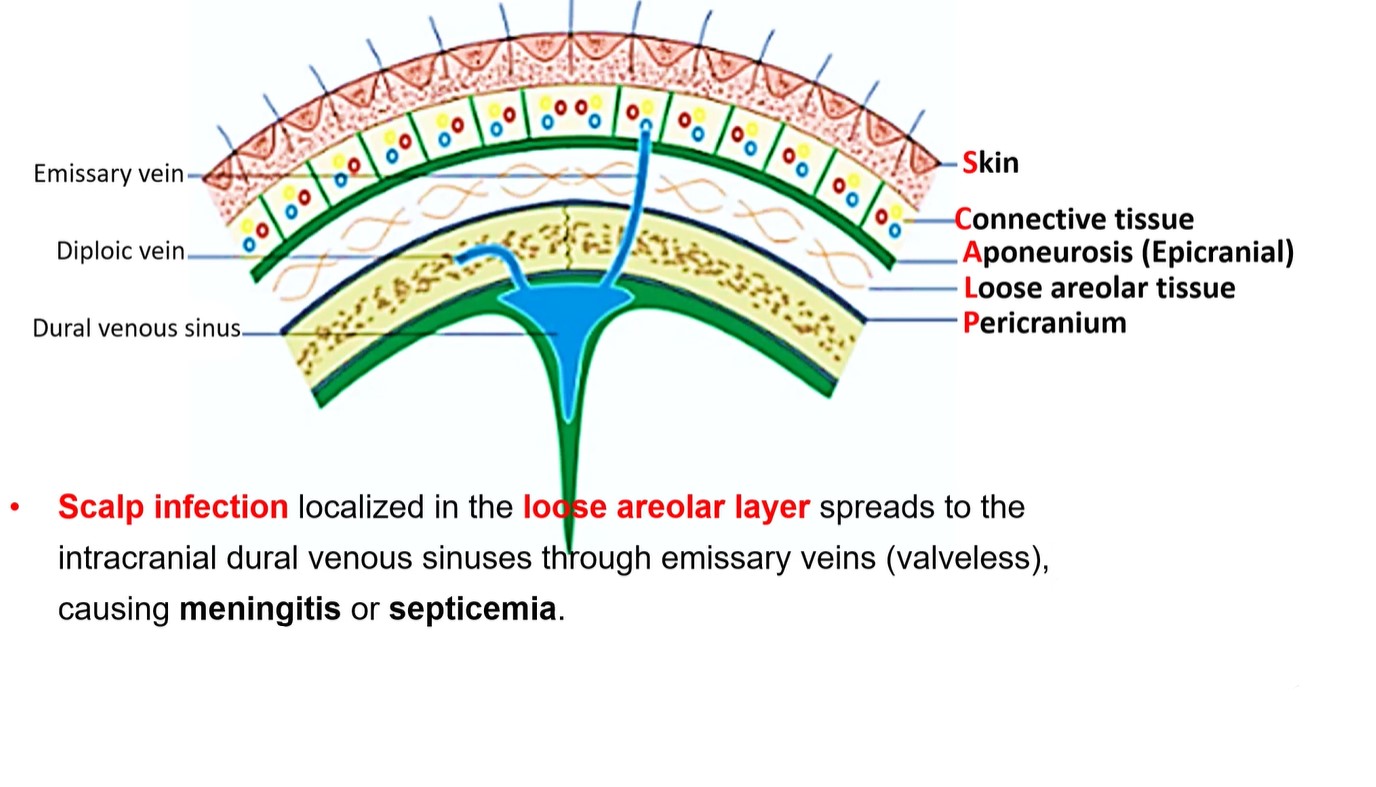 13
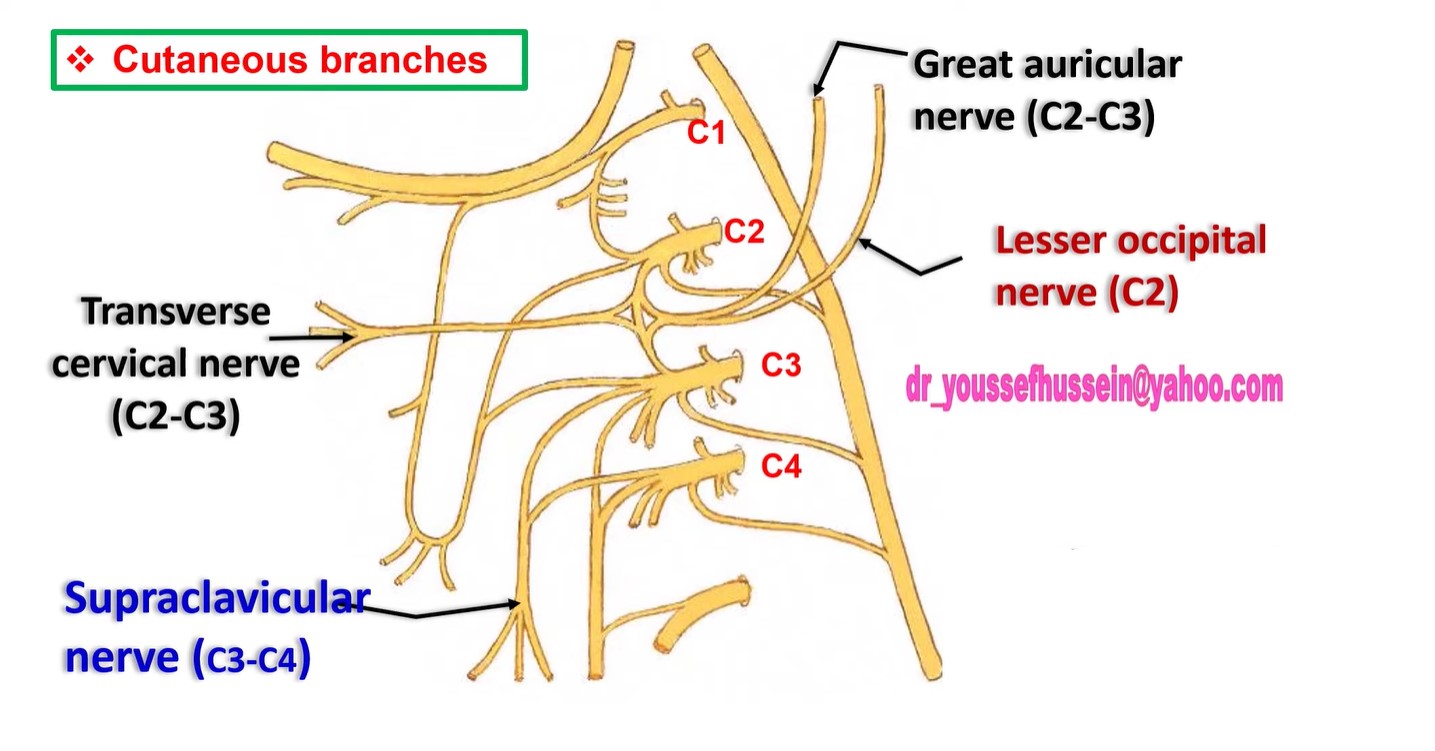 14
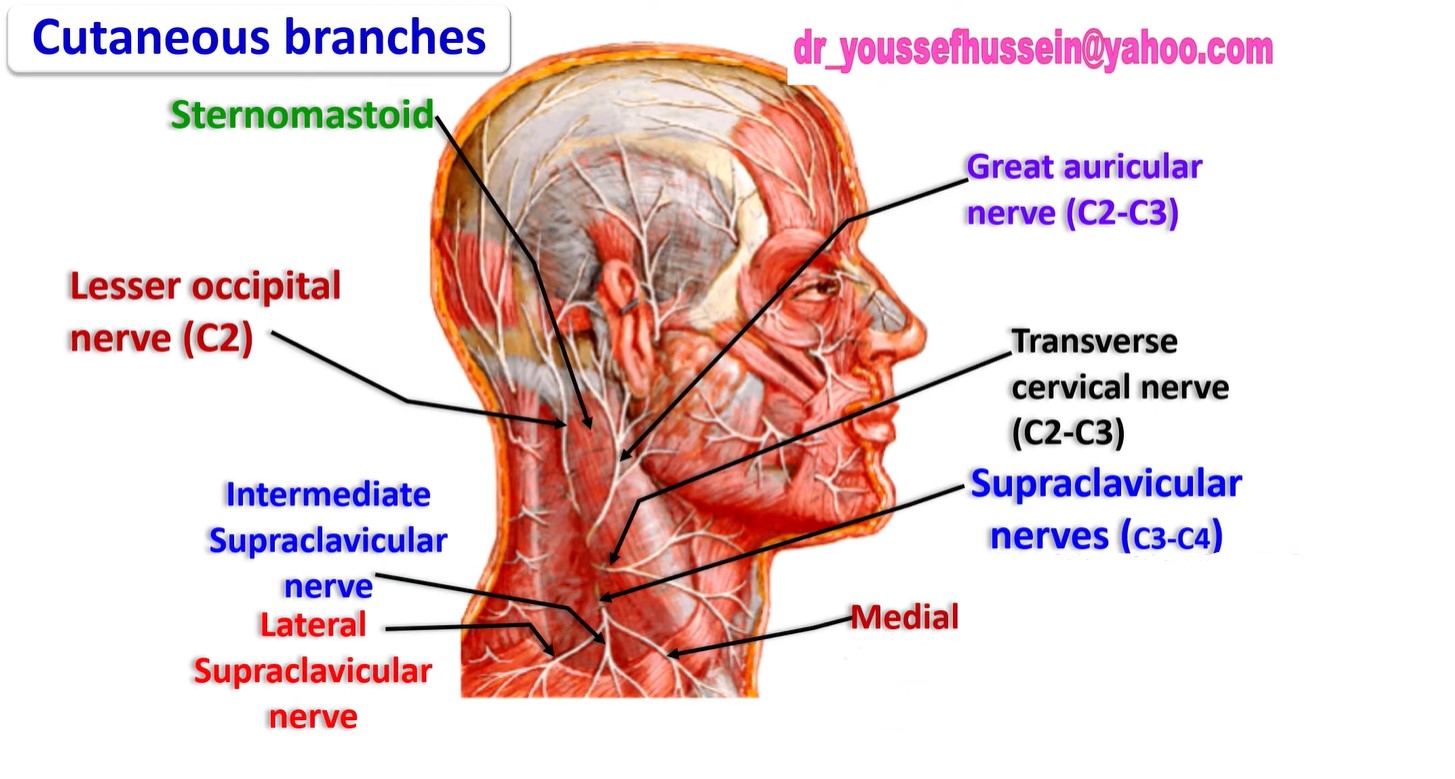 Supracalvicular
nerve
15
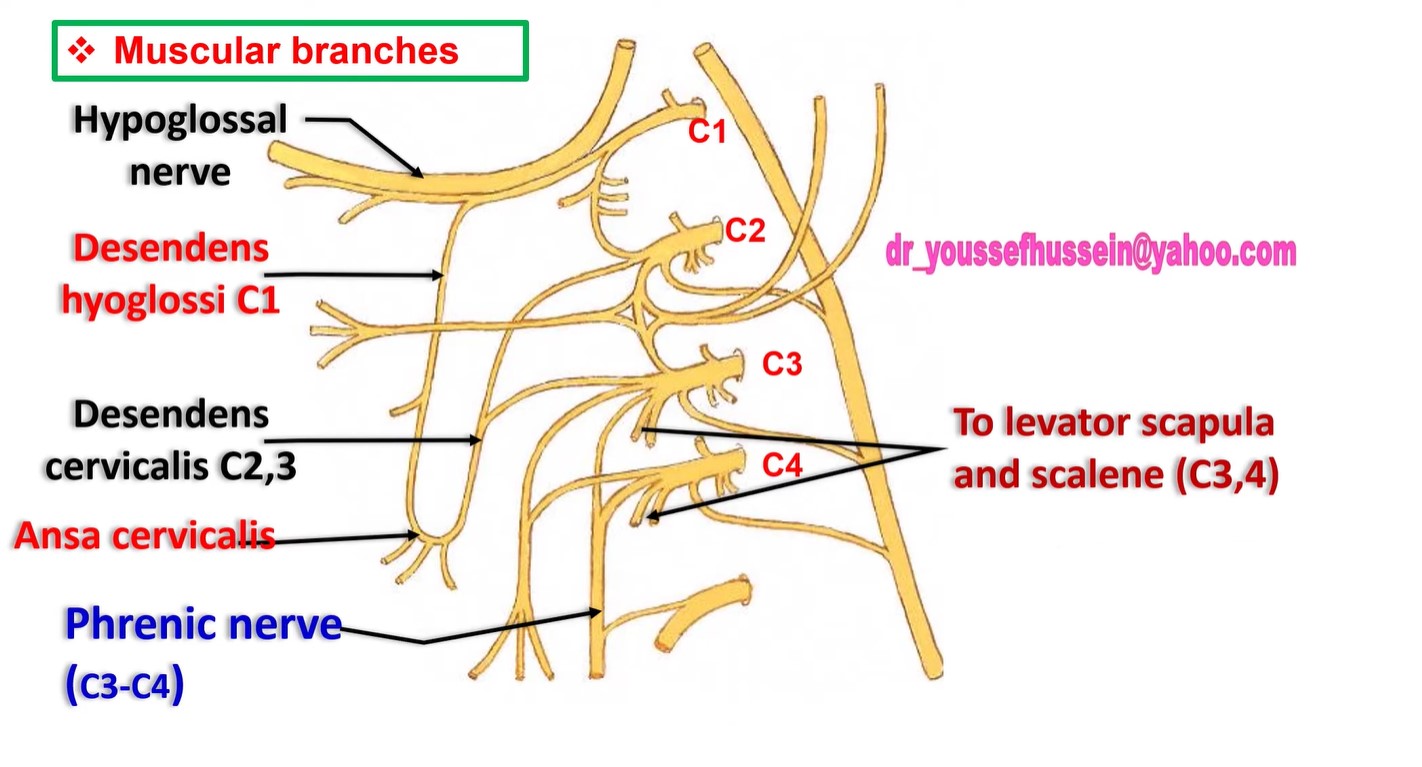 16
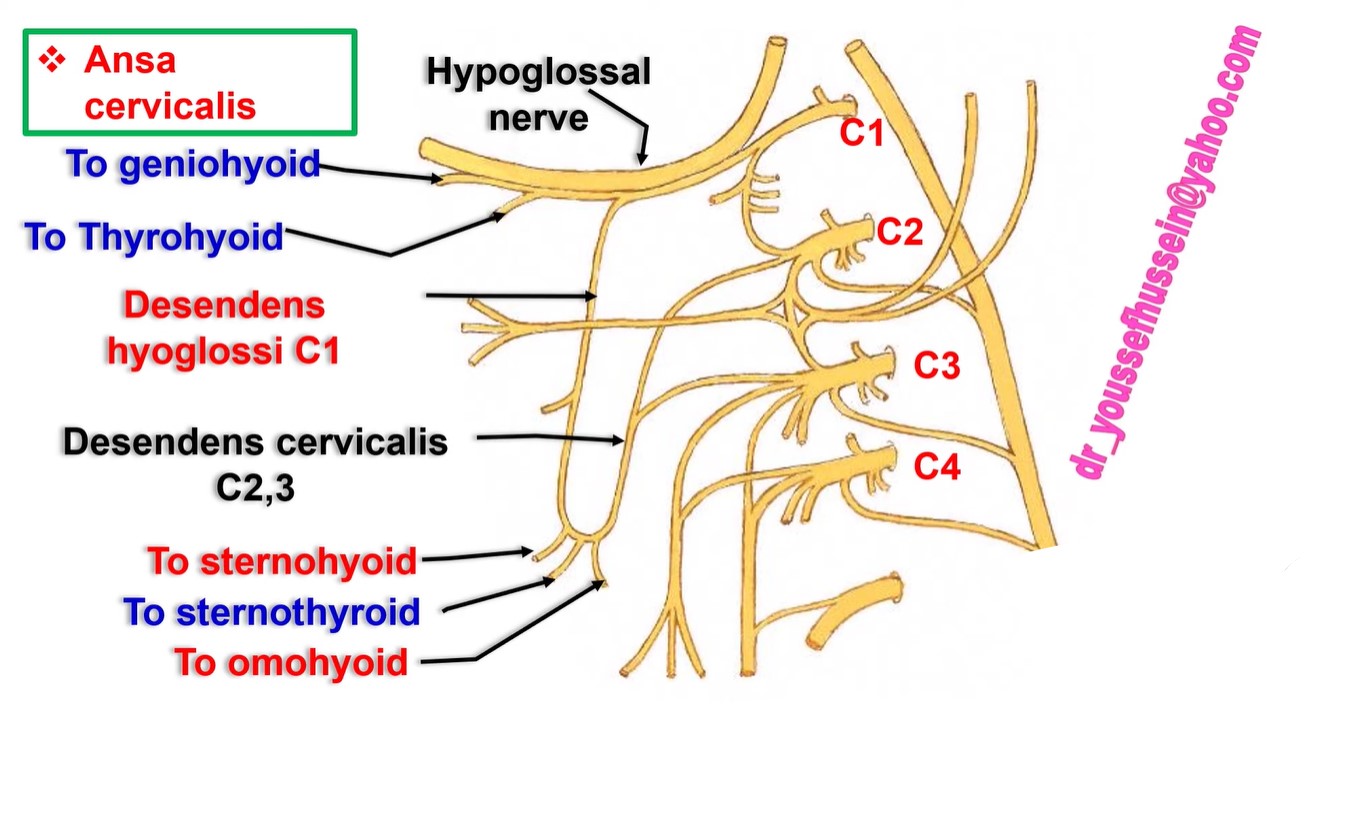 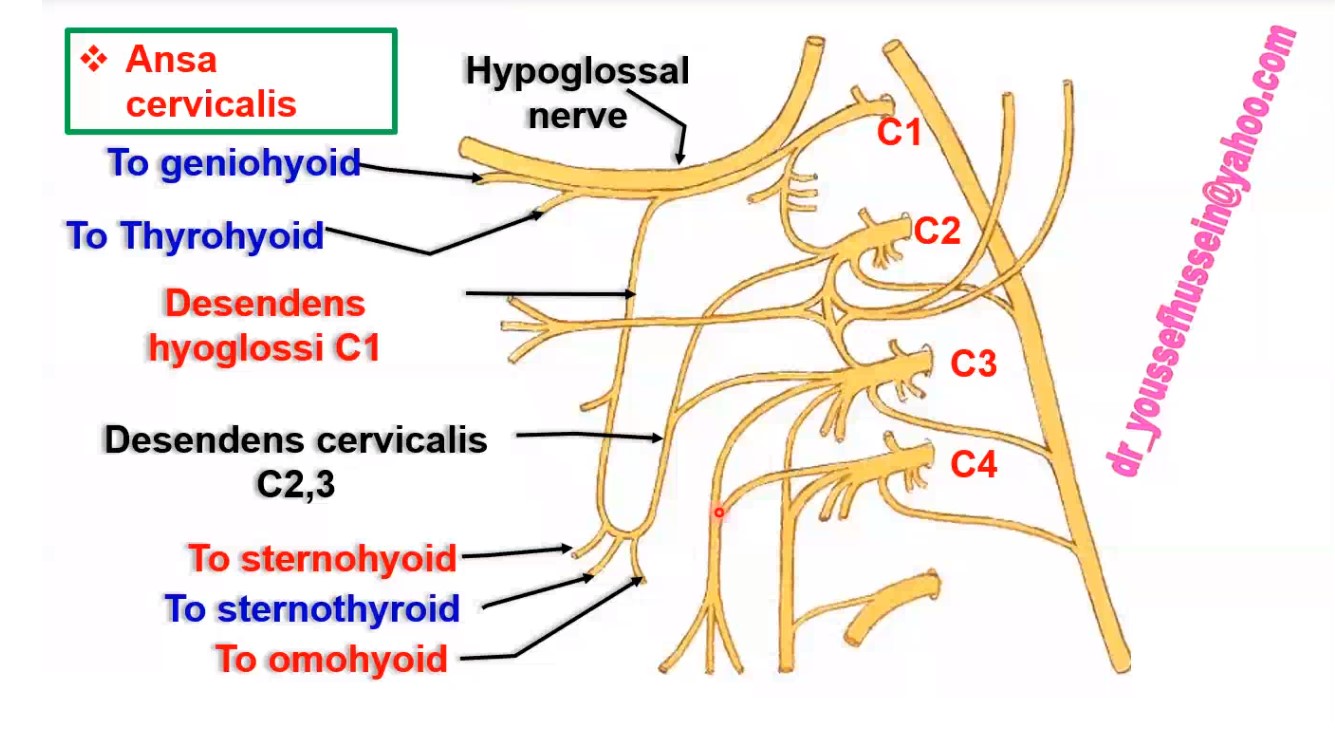 17
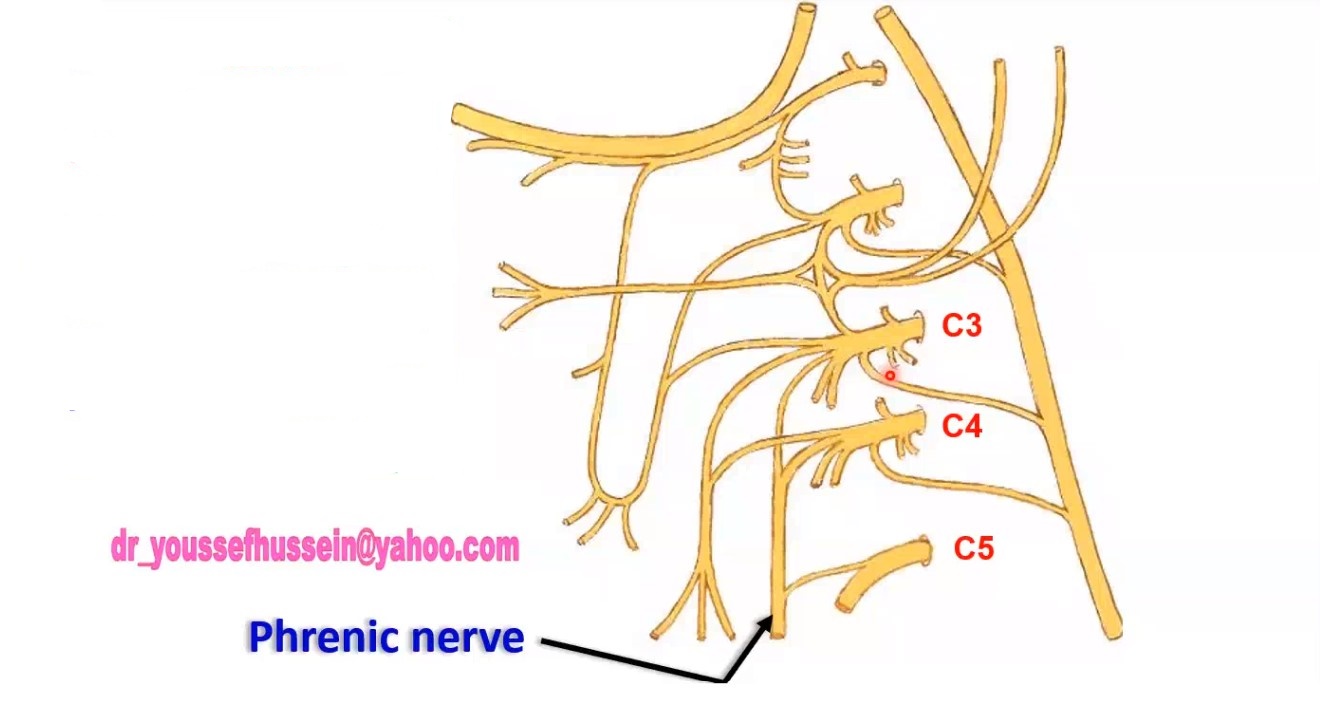 • Phrenic nerve is a mixed nerve.
• Roots, they arise from the ventral rami of C3, C4 and C5 (mainly from C 4).
• C3 and C4 from cervical plexus.
• C5 from brachial plexus.
18
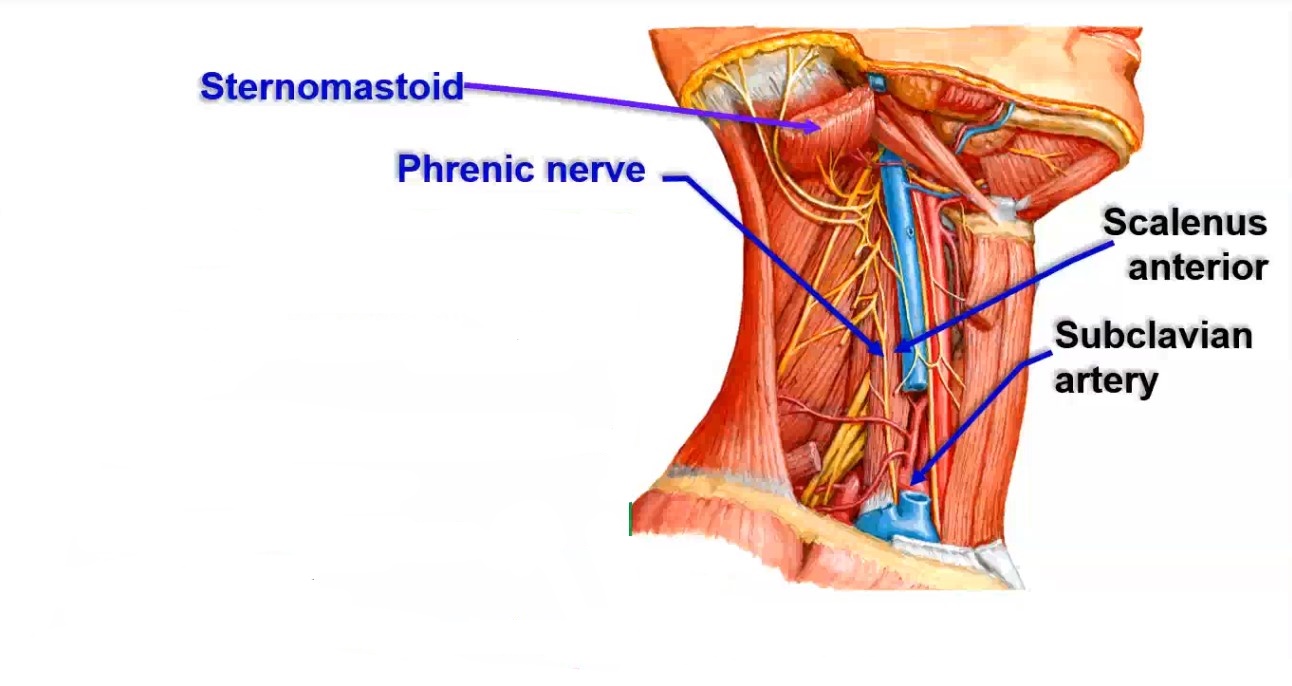 19
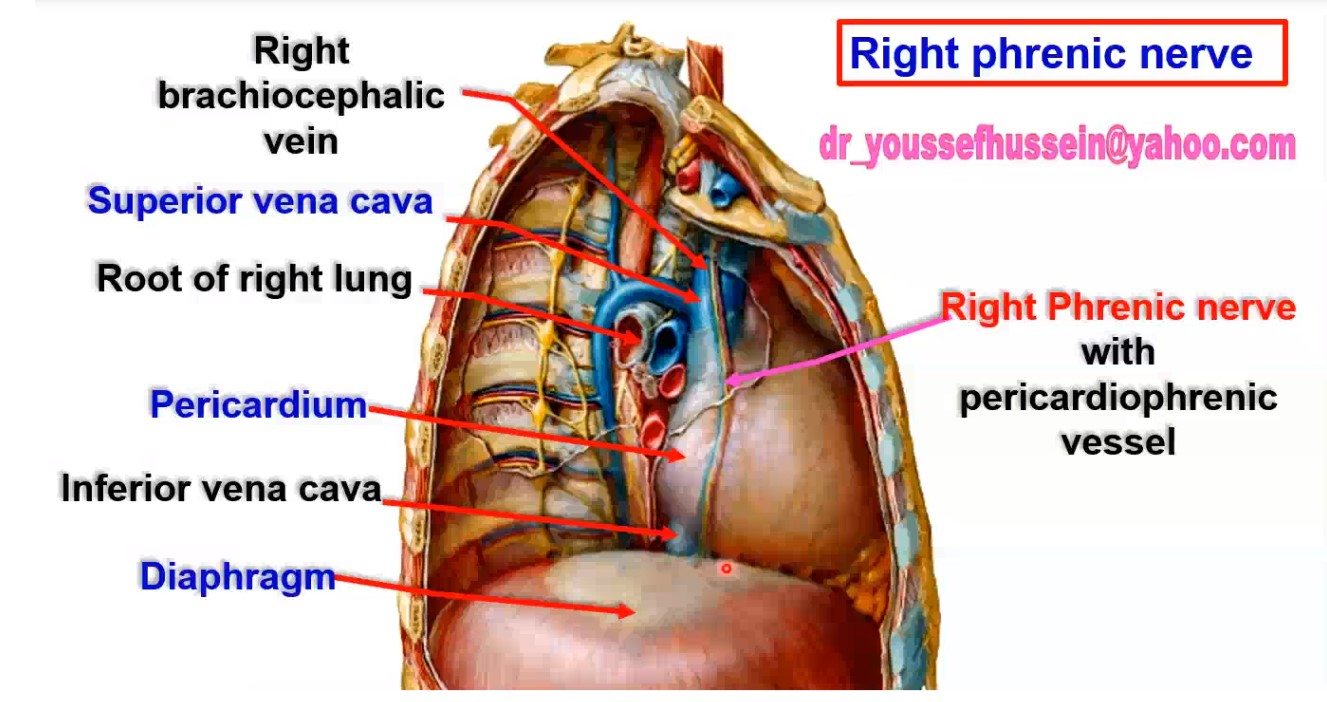 20
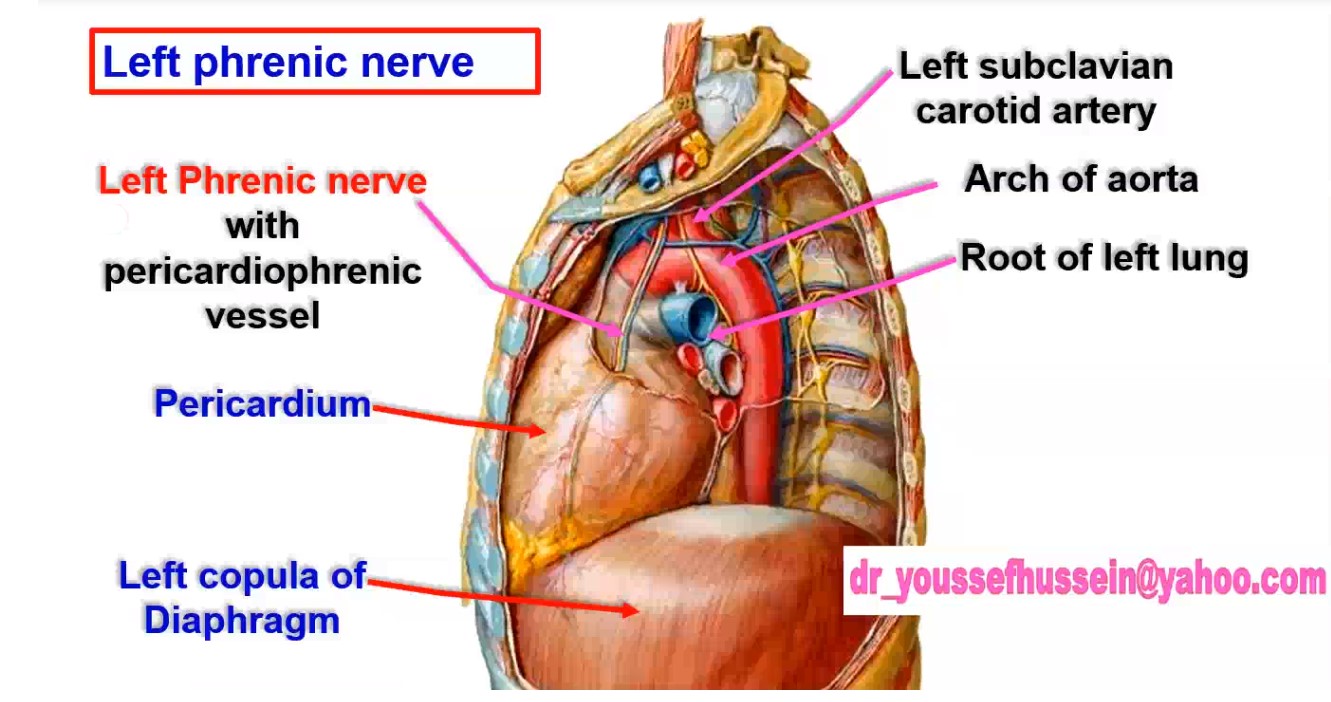 21
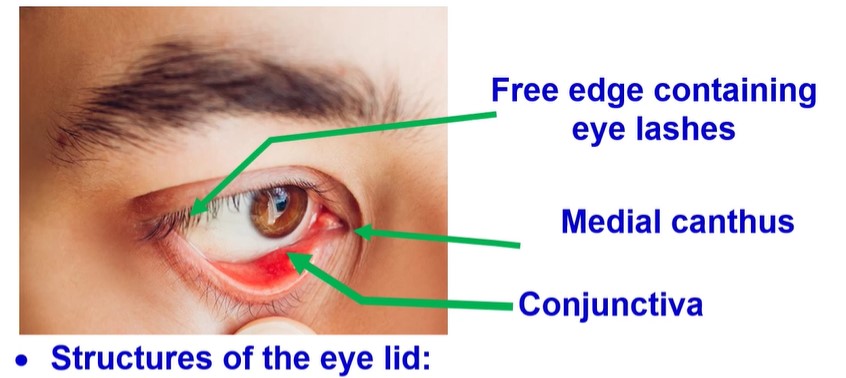 22
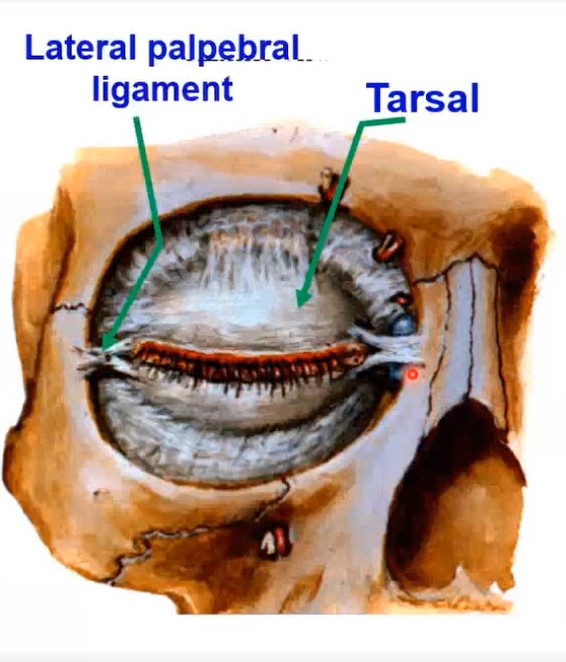 23
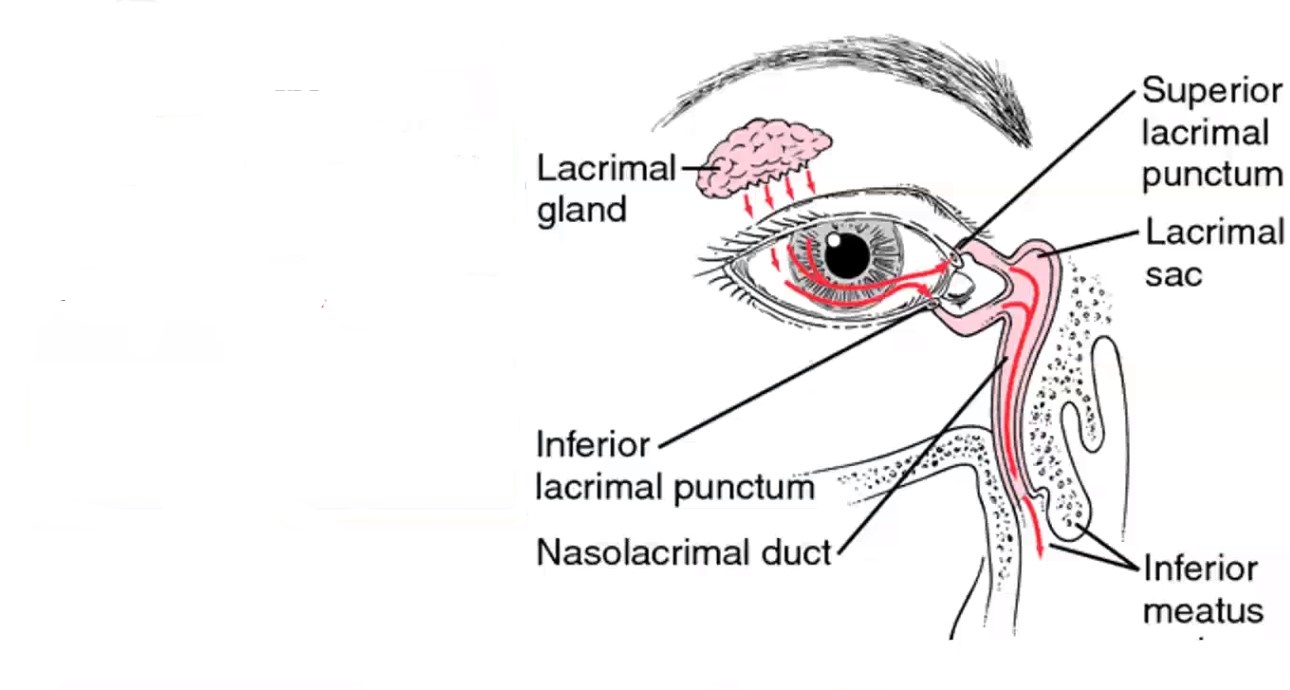 24
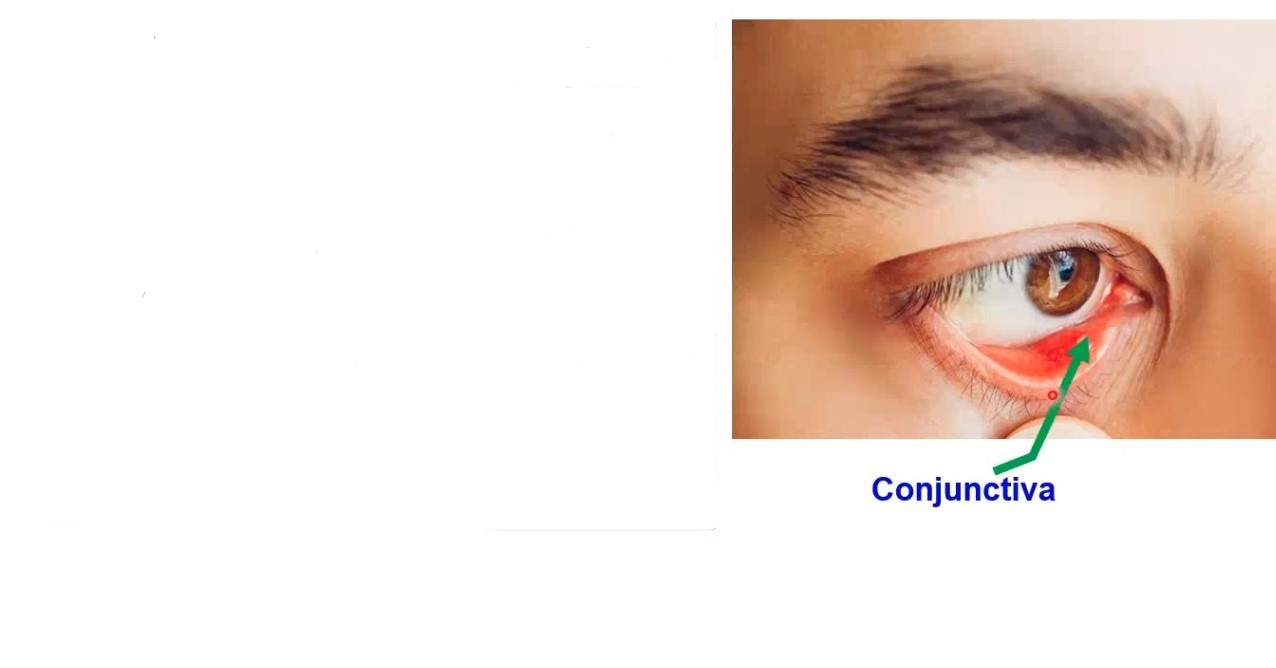 25
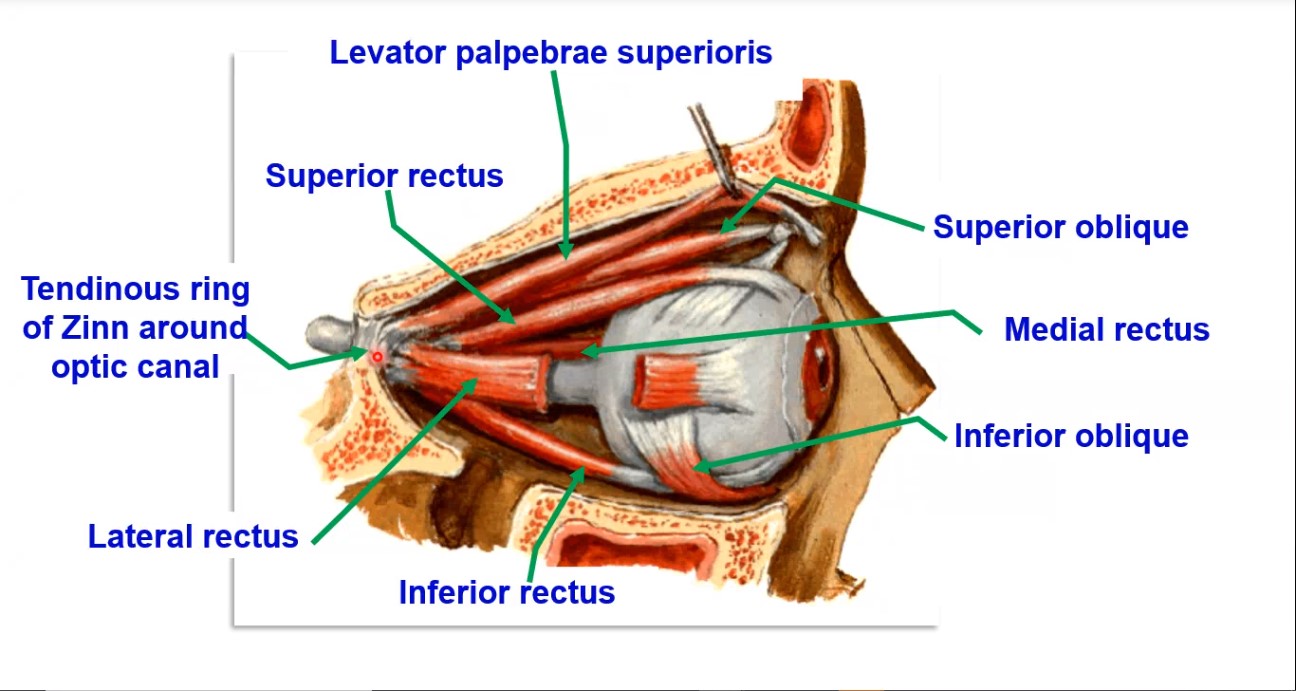 26
• Levator palpebrae superioris
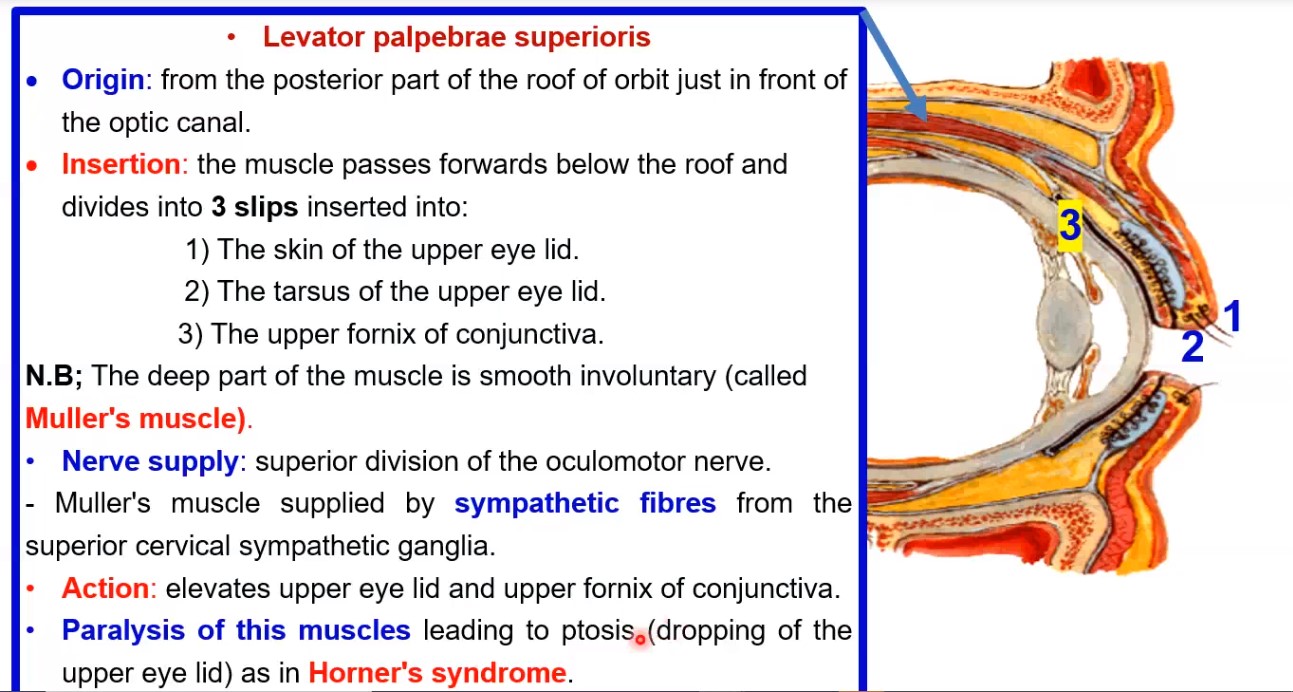 • Origin: from the posterior part the roof of orbit just in front of the optic canal.
• Insertion: the muscle passes forwards below the roof and divides into 3 slips inserted into:
                1) The skin of the upper eye lid.
                2) The tarsus of the upper eye lid. 
                3) The upper fornix of conjunctiva
27
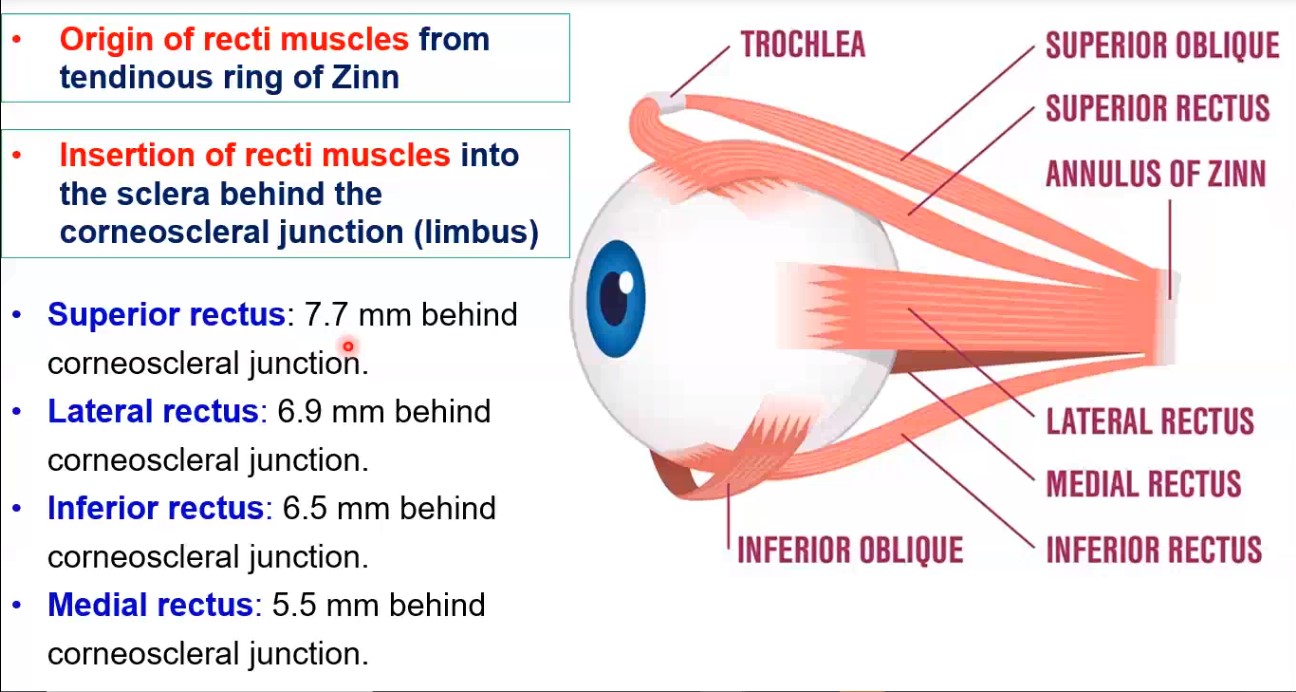 28
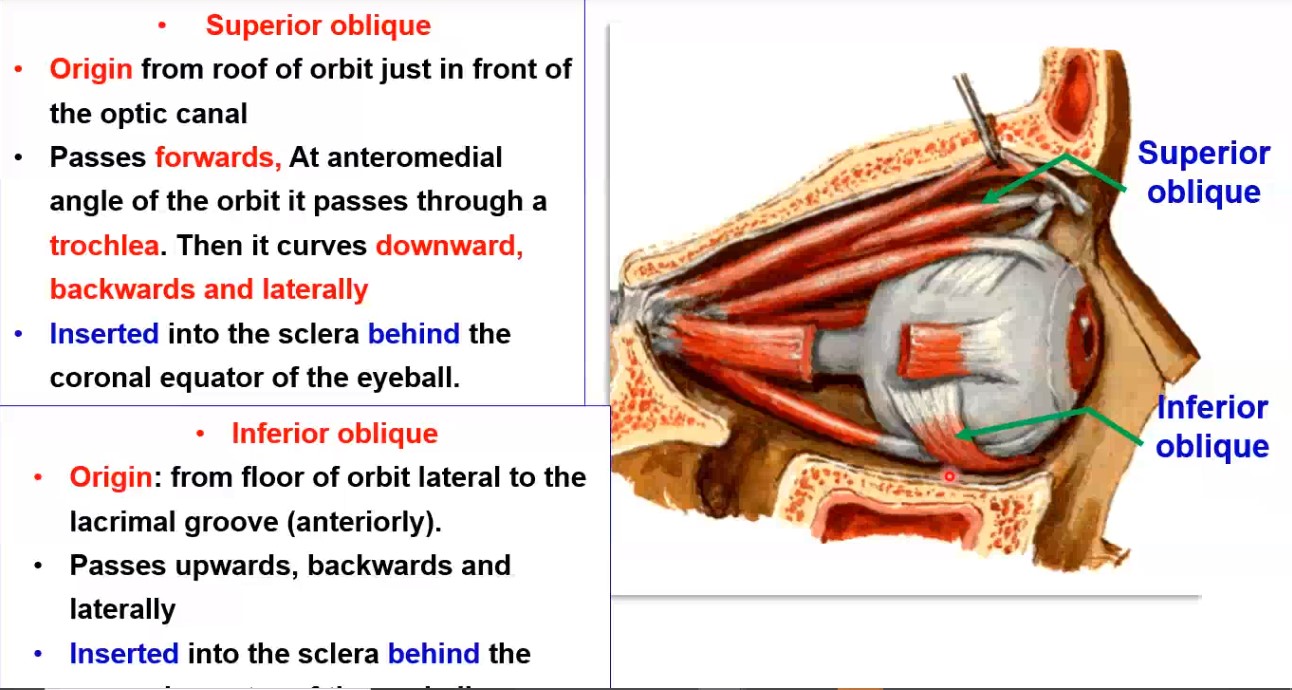 29
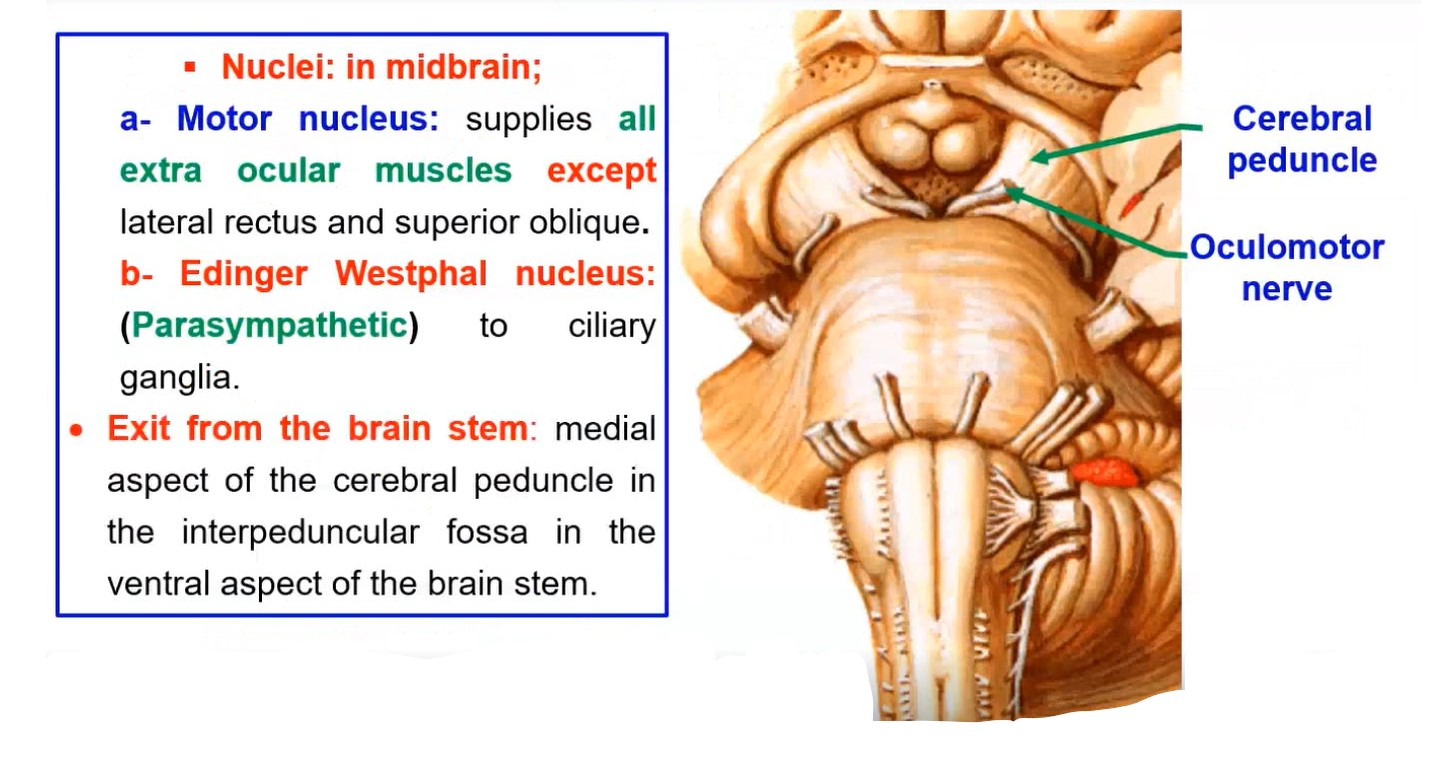 30
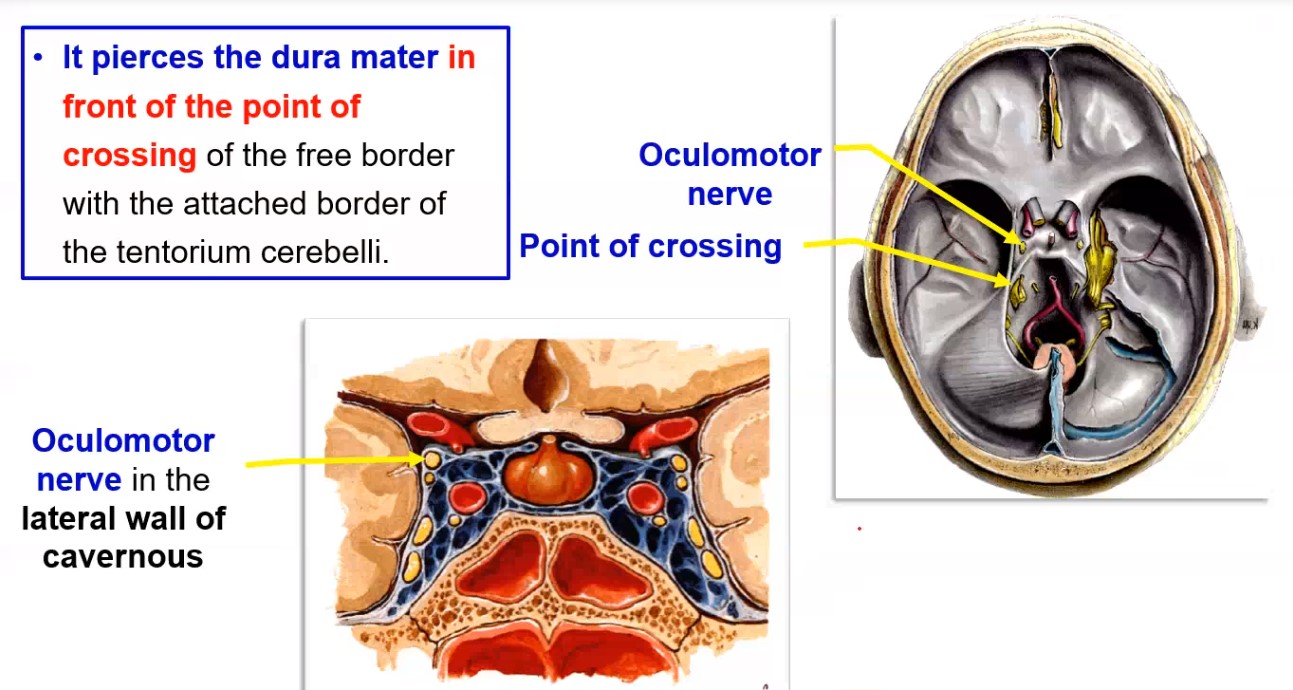 Occulomotor nerve
Point of crossing
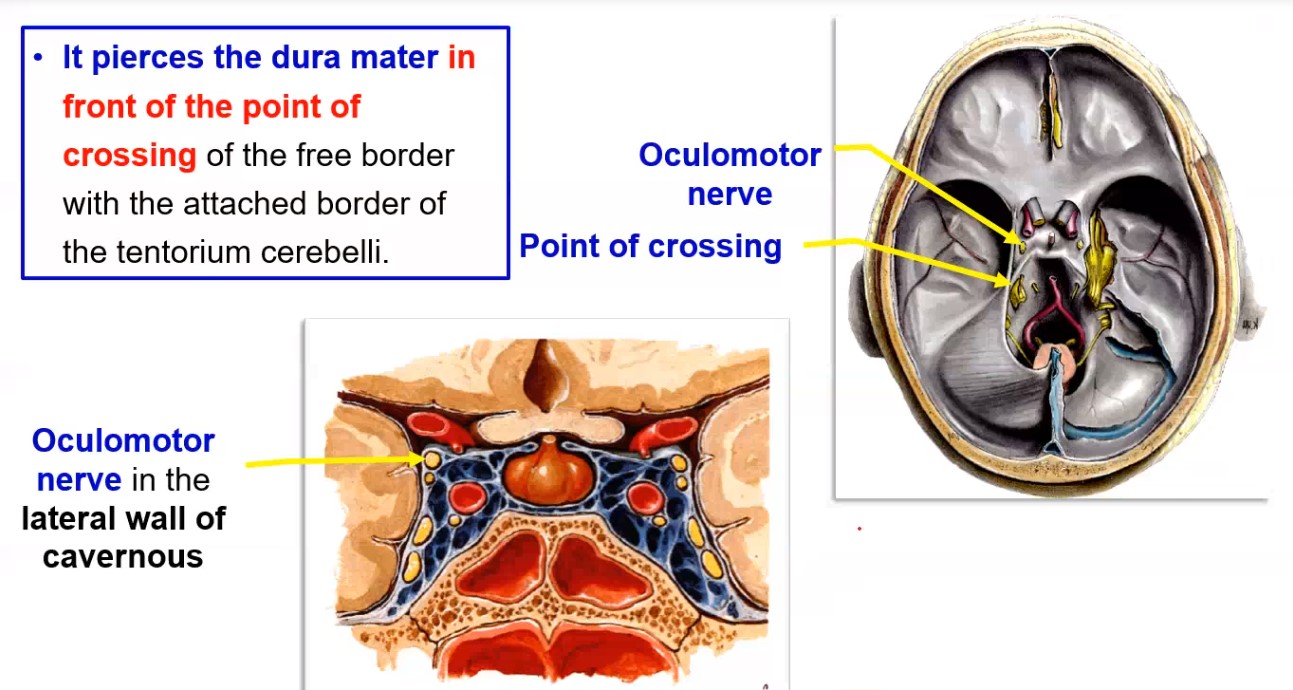 31
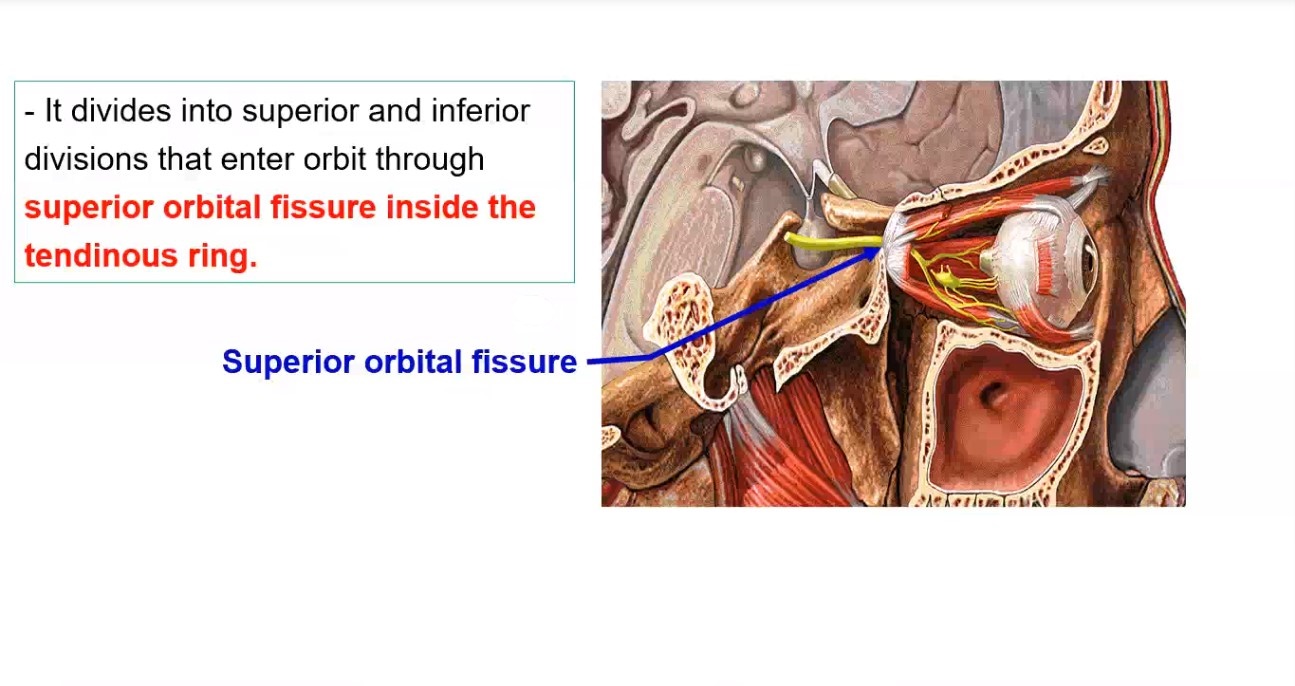 Superior orbital fissure
32
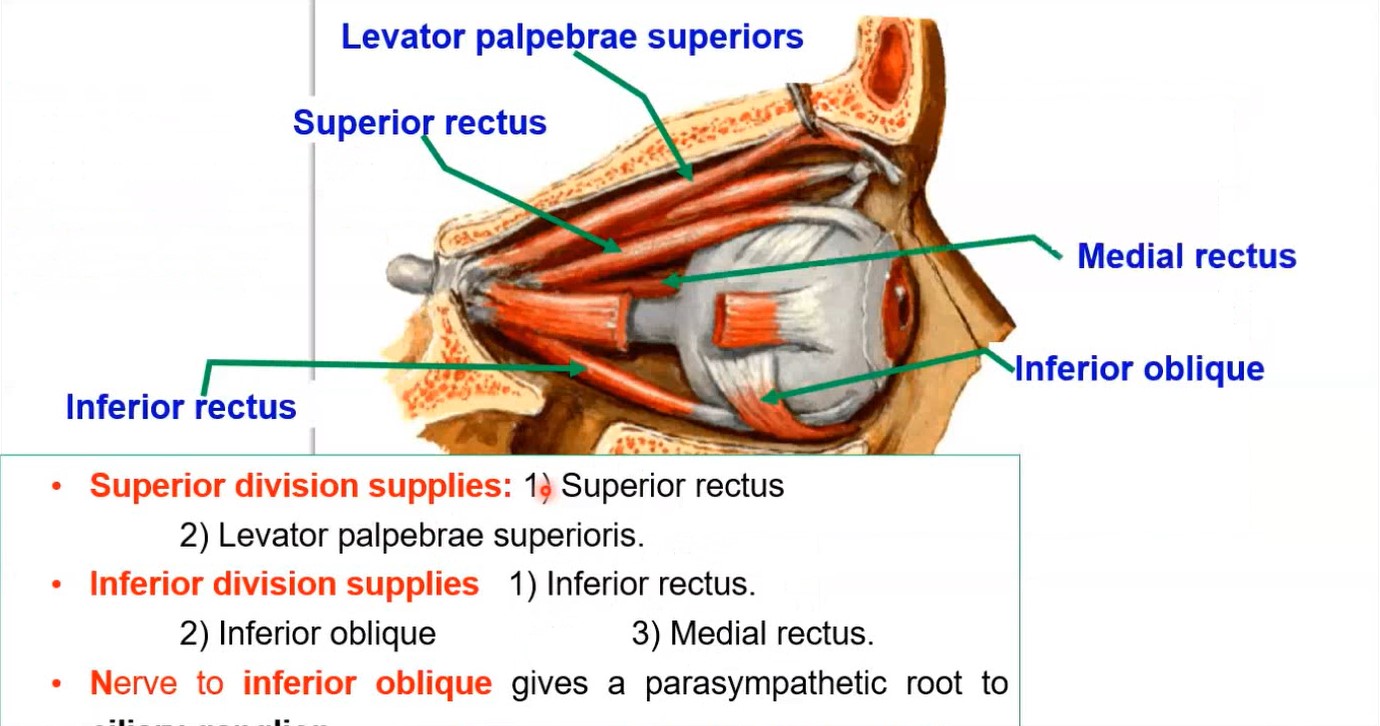 33
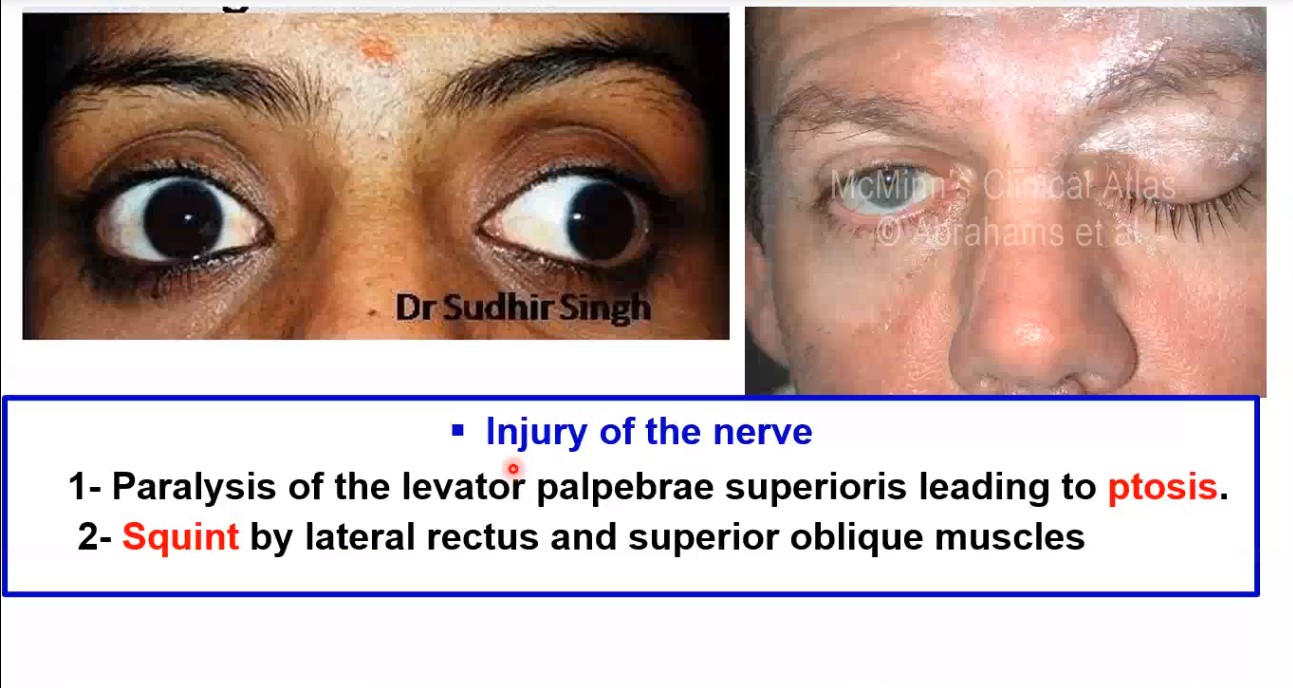 Injury of the nerve
 1- Paralysis of the levator palpebrae superioris leading to ptosis.
 2- Squint by lateral rectus and superior oblique muscles
34
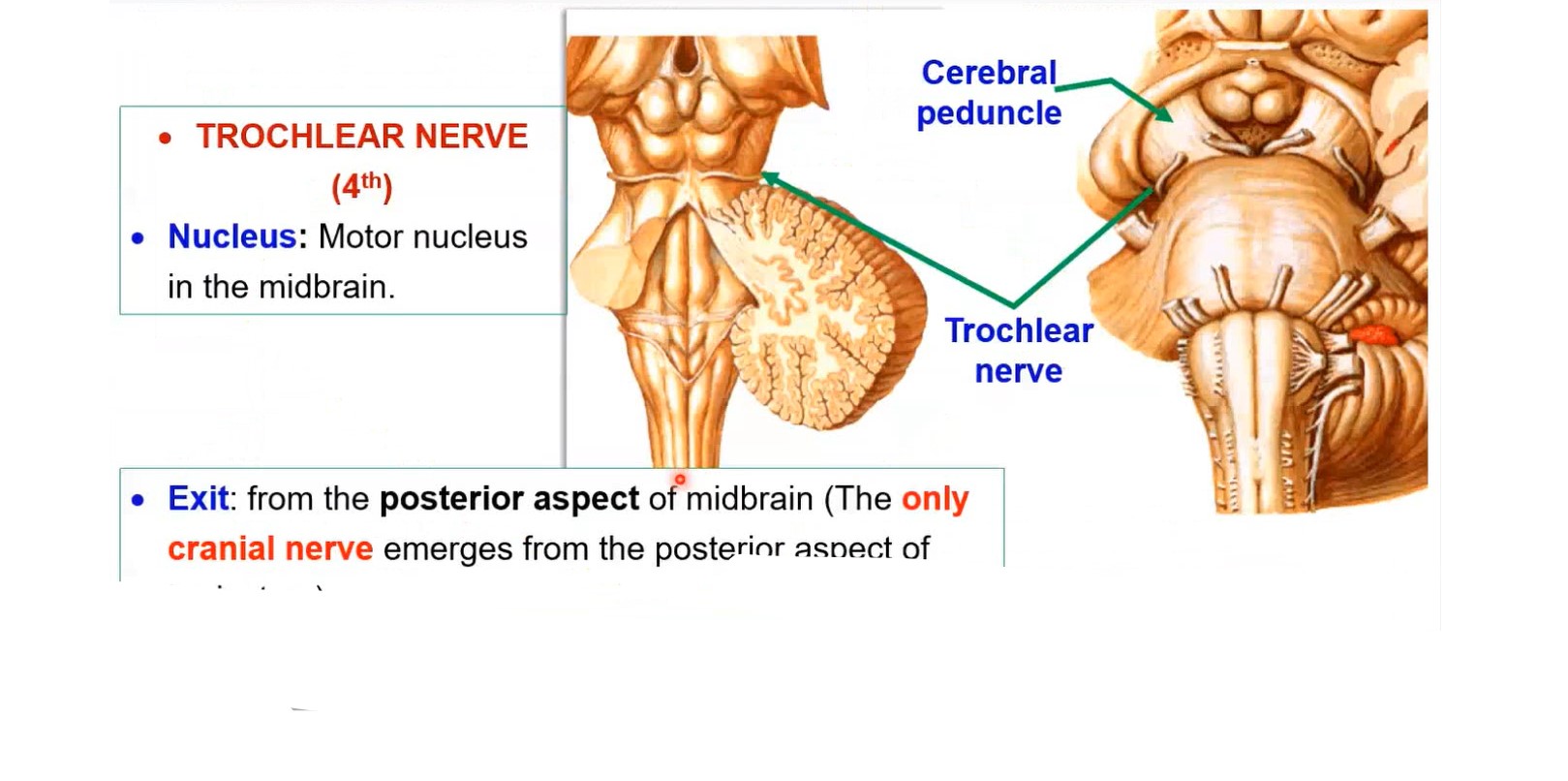 35
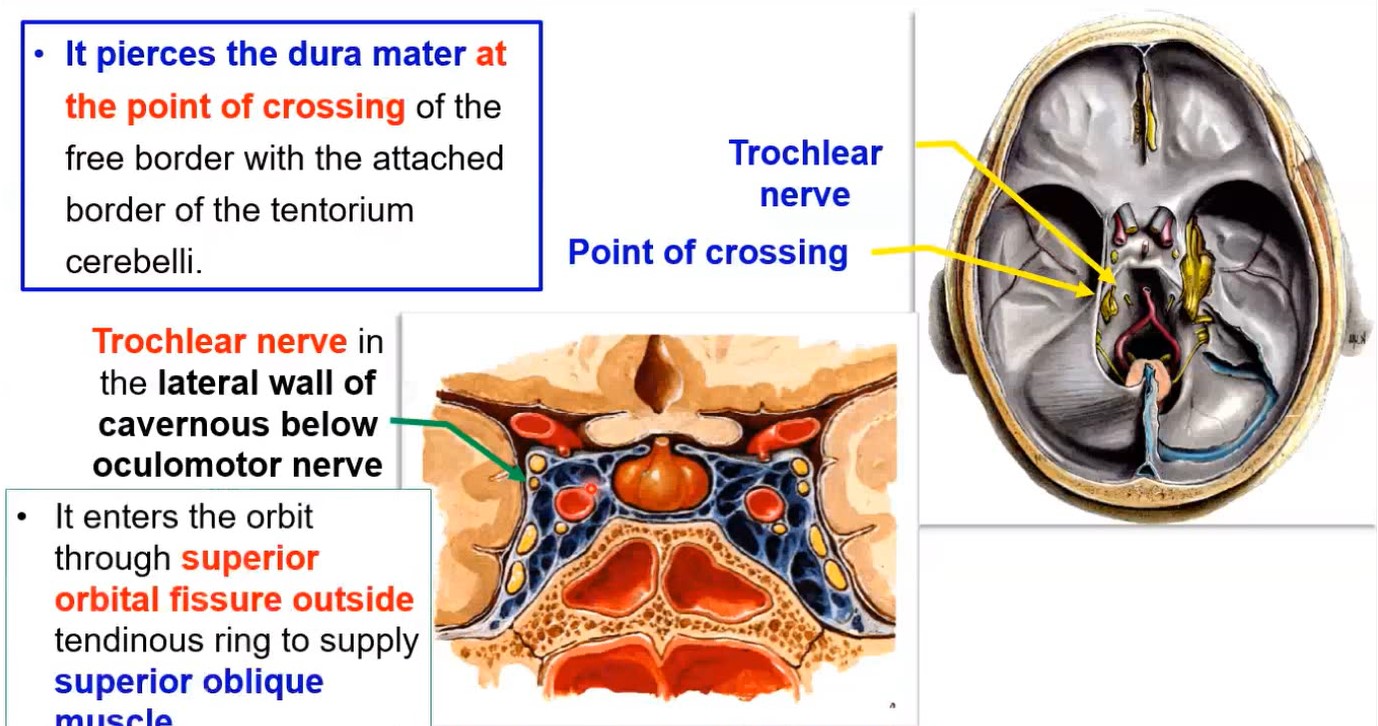 Trochlear nerve
Point of crossing
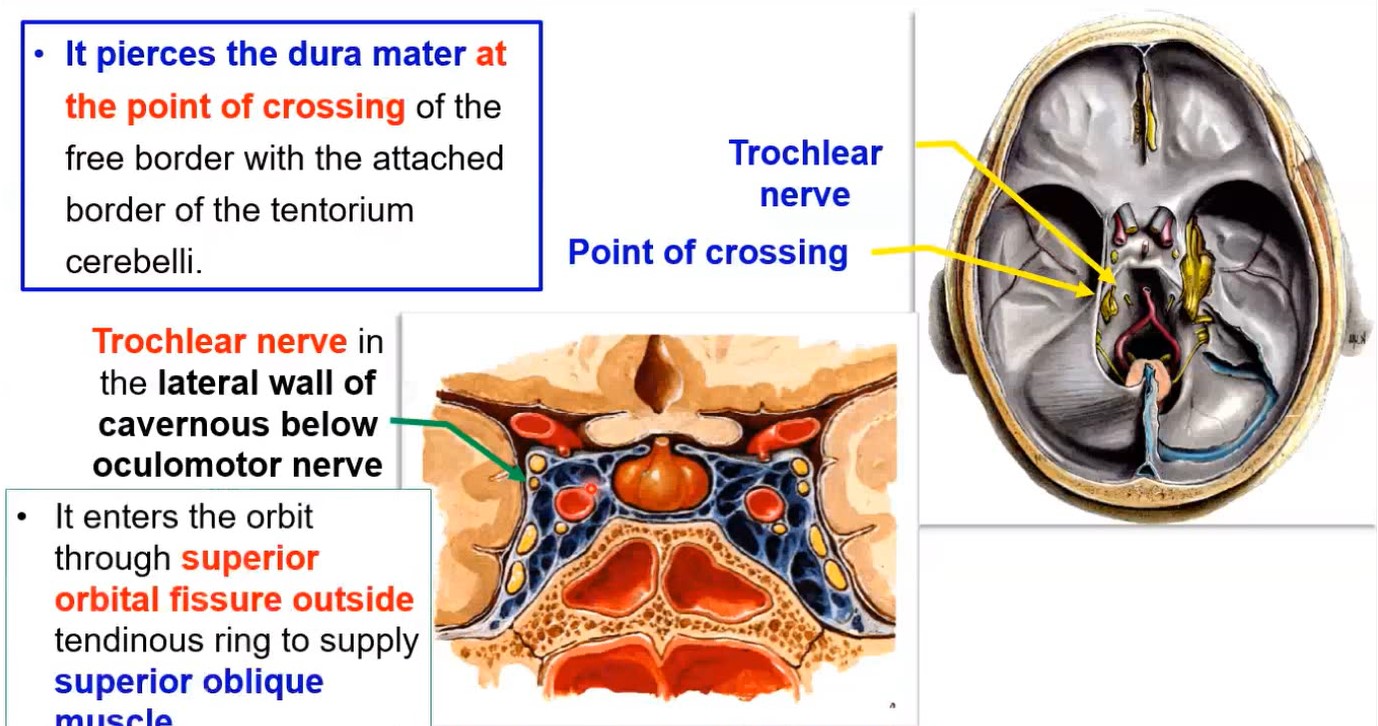 • It enters the orbit through superior orbital fissure outside tendinous ring to supply superior oblique muscle.
36
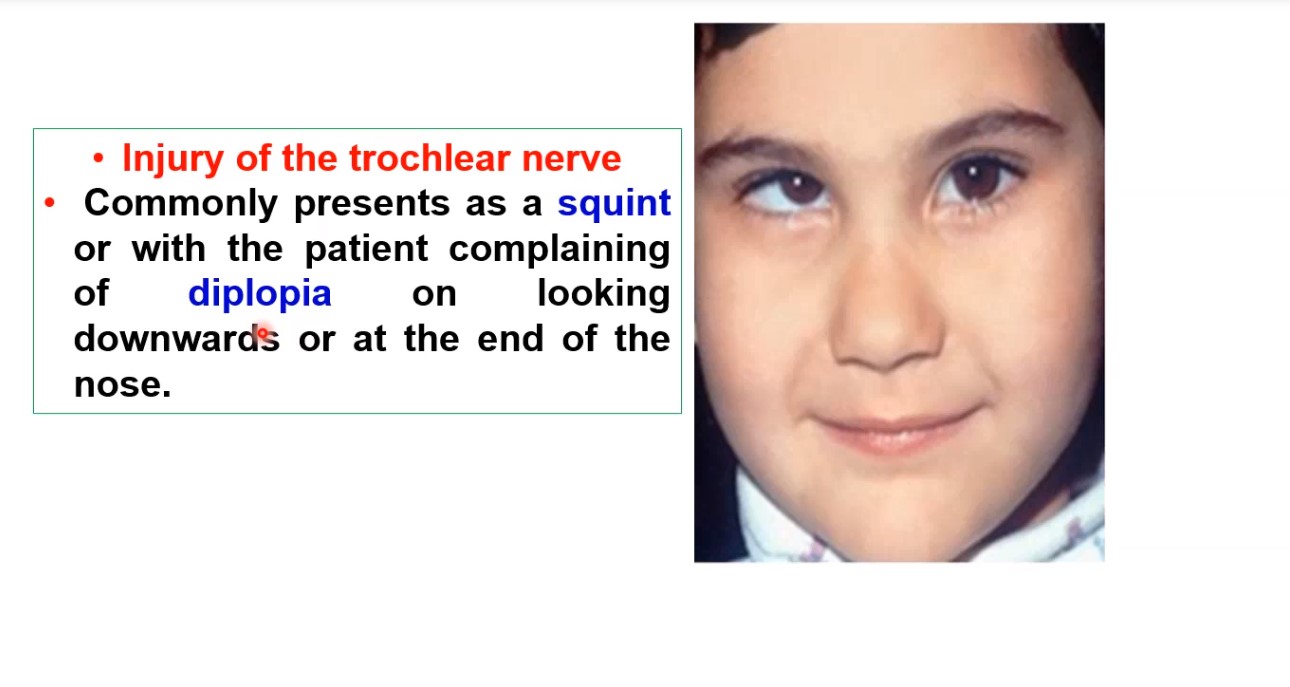 • Injury of the trochlear nerve
• Commonly presents as a squint or with the patient complaining diplopia of on looking downwards or at the end of the nose.
37
• ABDUCENT NERVE (6th) 
• Nucleus, Motor nucleus in the pons. 
• Exit: from the groove between the pons and the pyramid. 
- It pierces dura at apex of the petrous part of the temporal bone. 
- It enters cavernous sinus inferolateral to internal carotid artery.
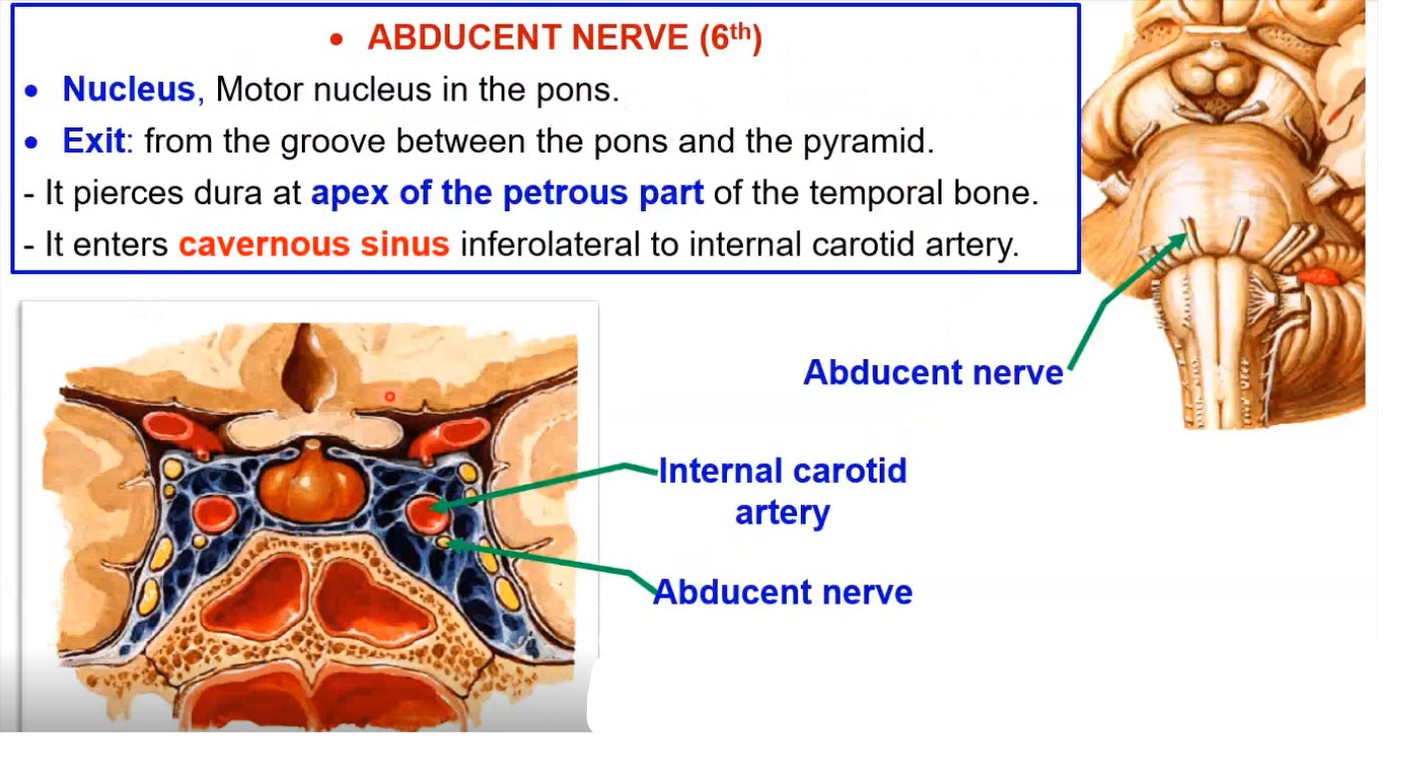 38
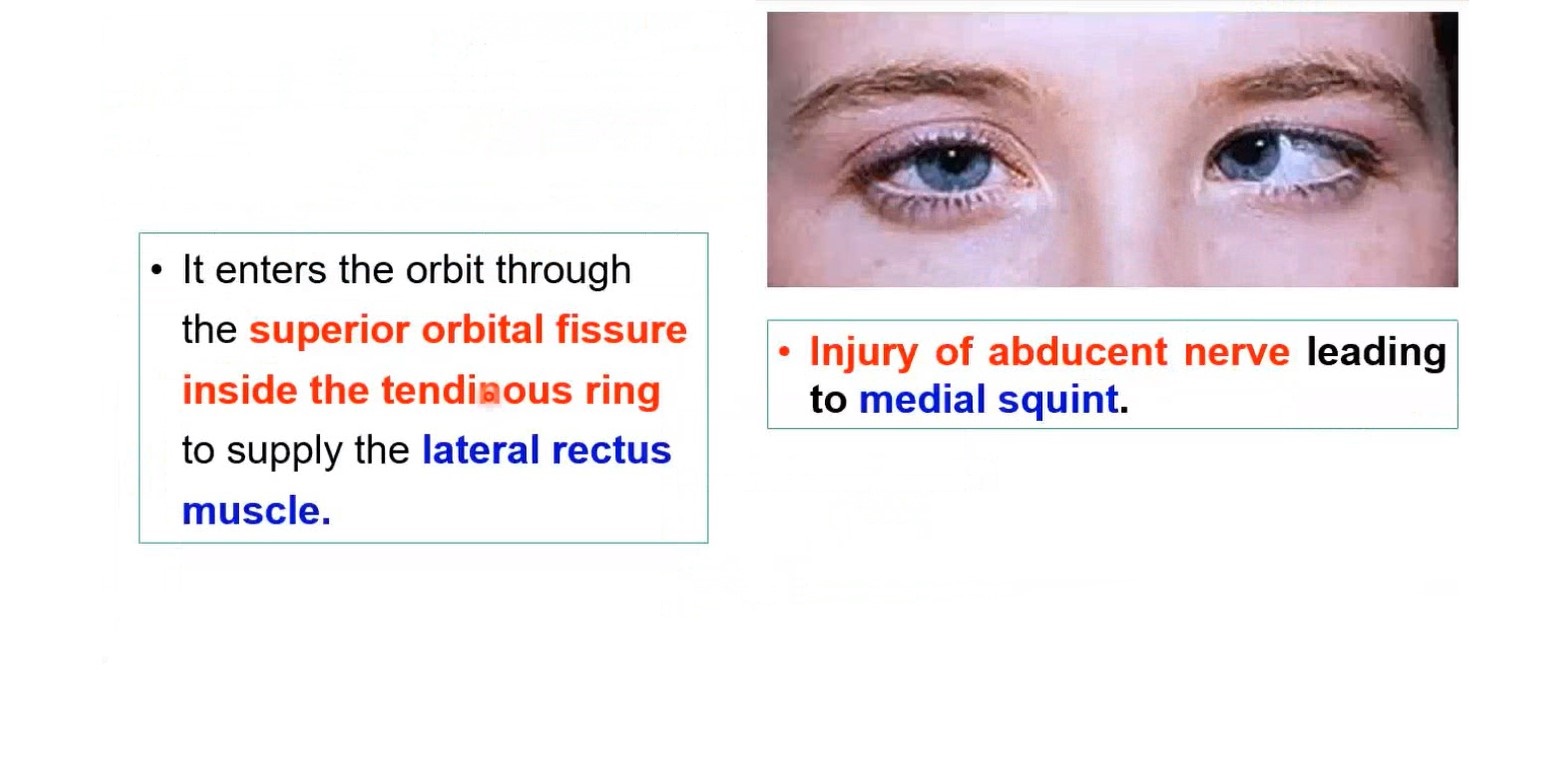 • It enters the orbit through the superior orbital fissure inside the tendinous ring to supply the lateral rectus muscle.
• Injury of abducent nerve leading to medial squint.
39
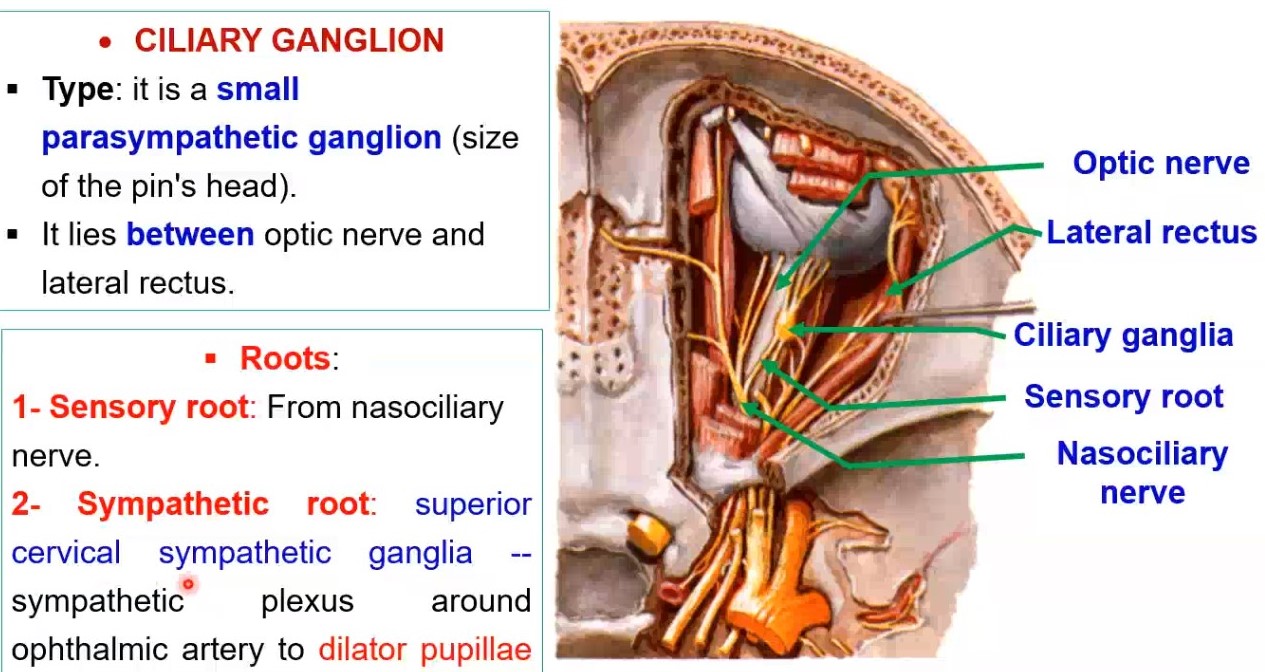 40
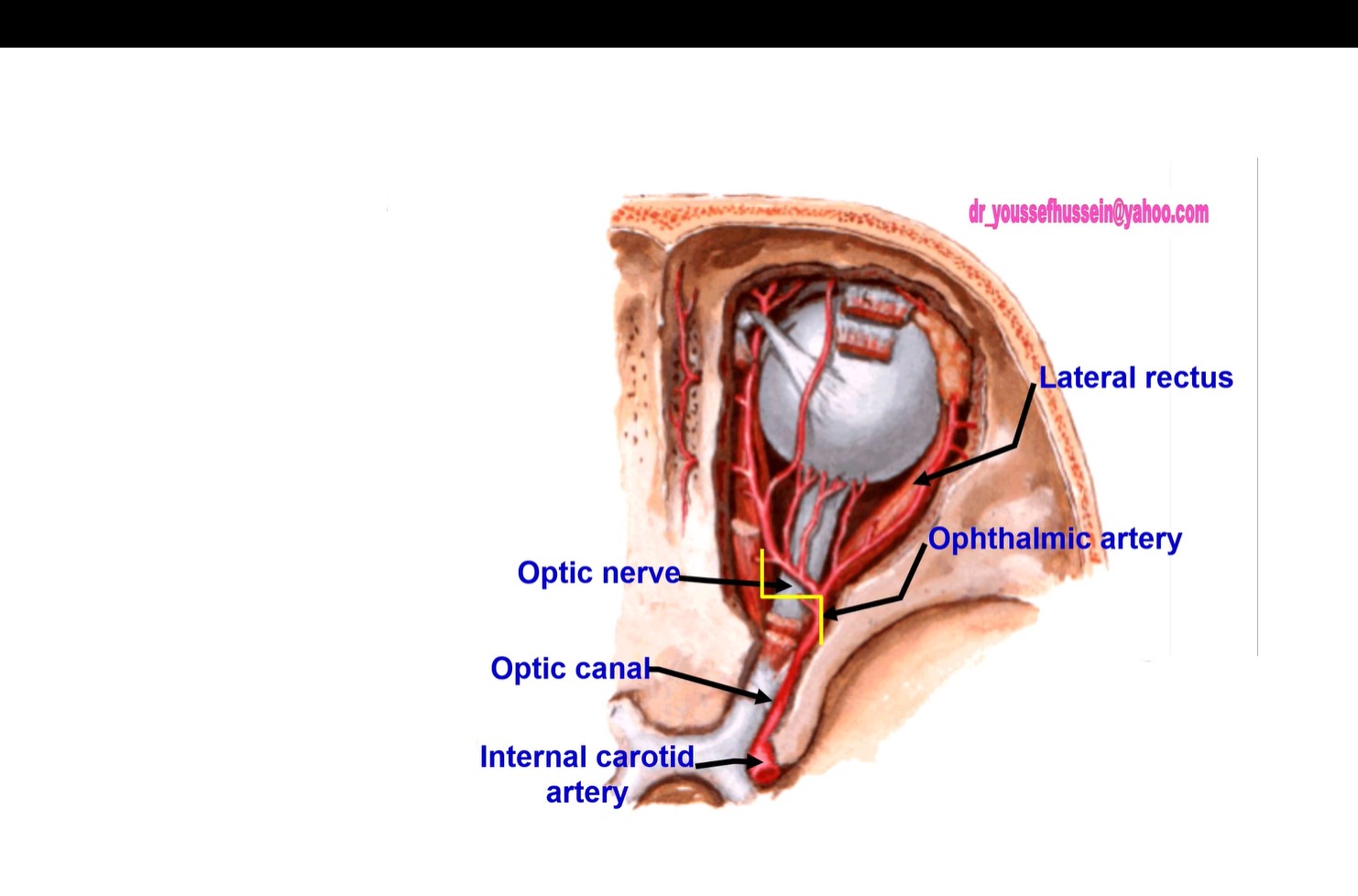 41
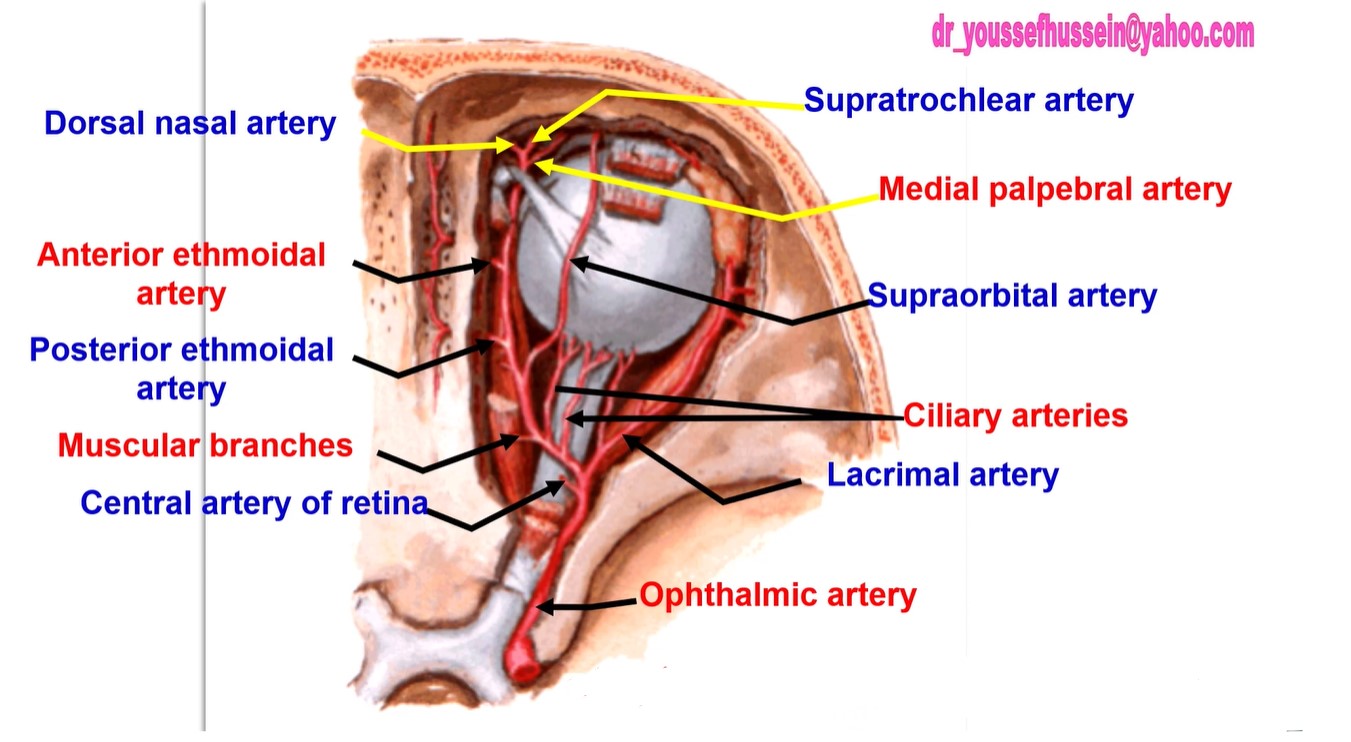 42
"وَالَّذِينَ [جَاهَدُوا] فِينَا 
= لَنَهْدِيَنَّهُمْ سُبُلَنَا".
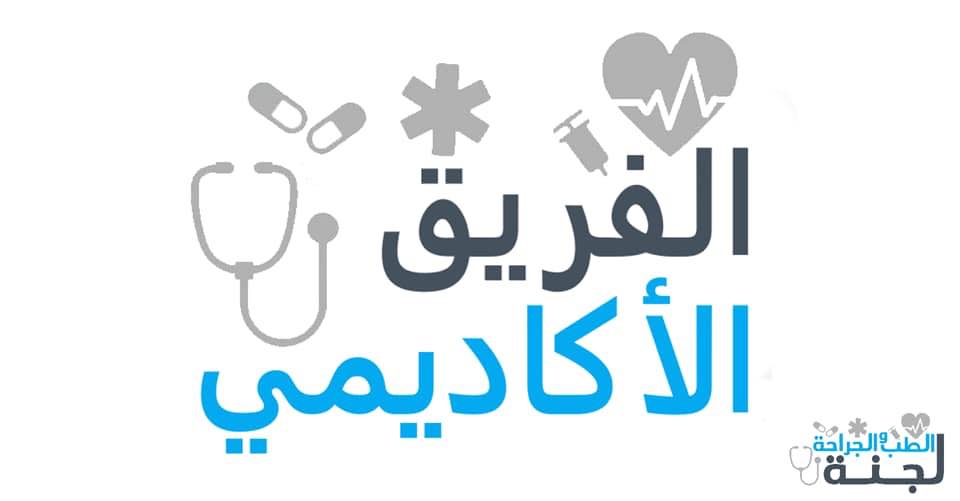